TI-Innovator Hub
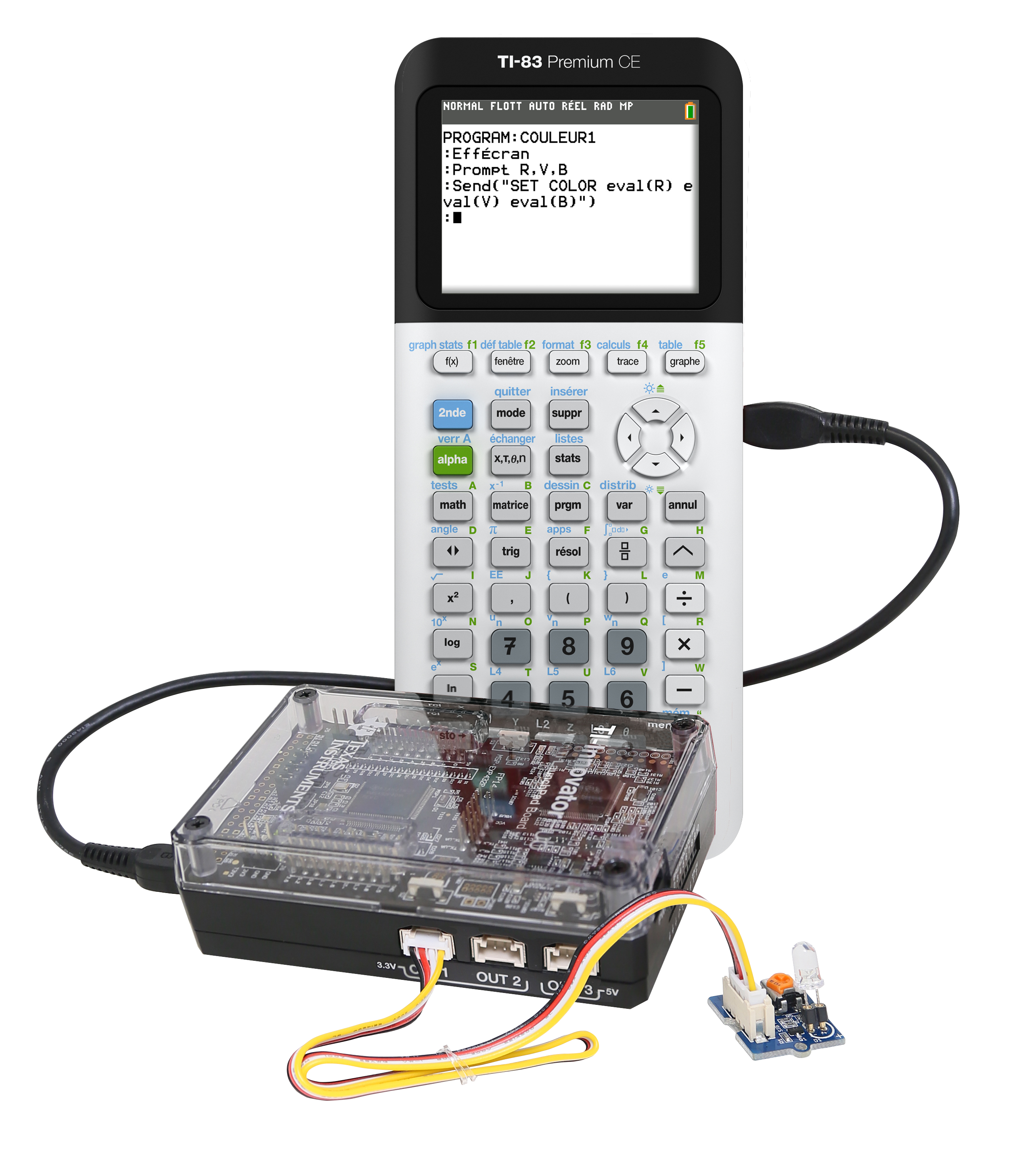 TI-Innovator Hub
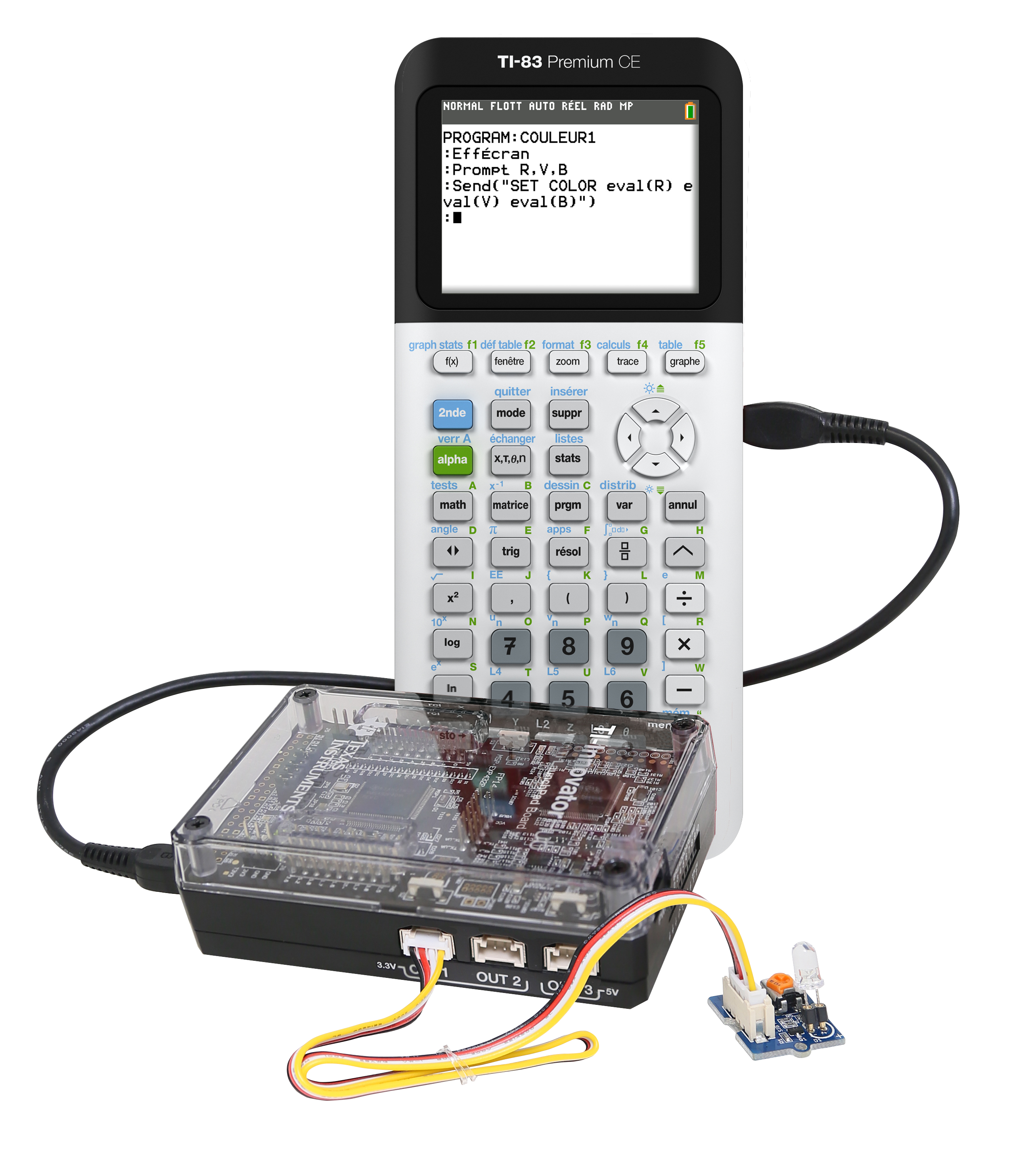 TI-Innovator™ Hub avec technologie TI LaunchPad™
TI-Innovator Hub
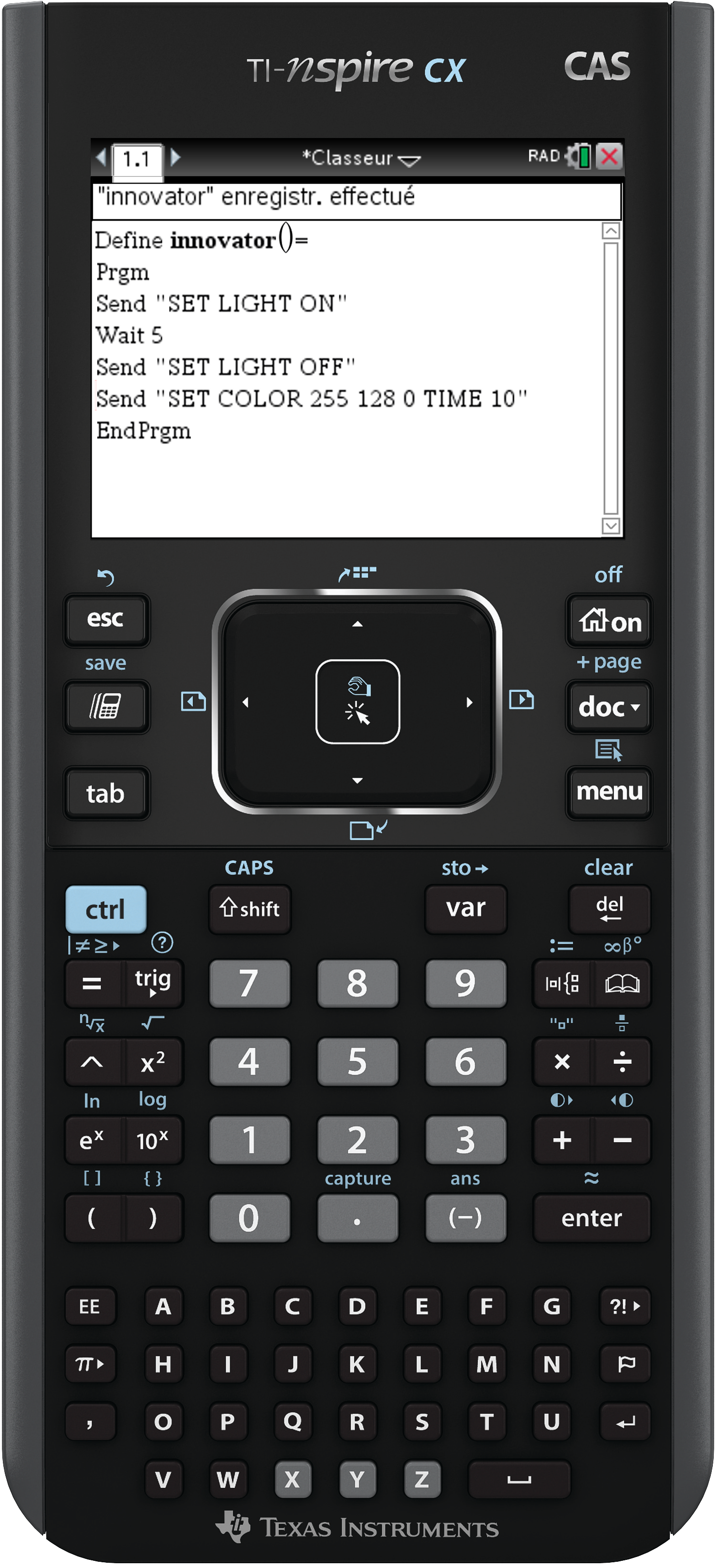 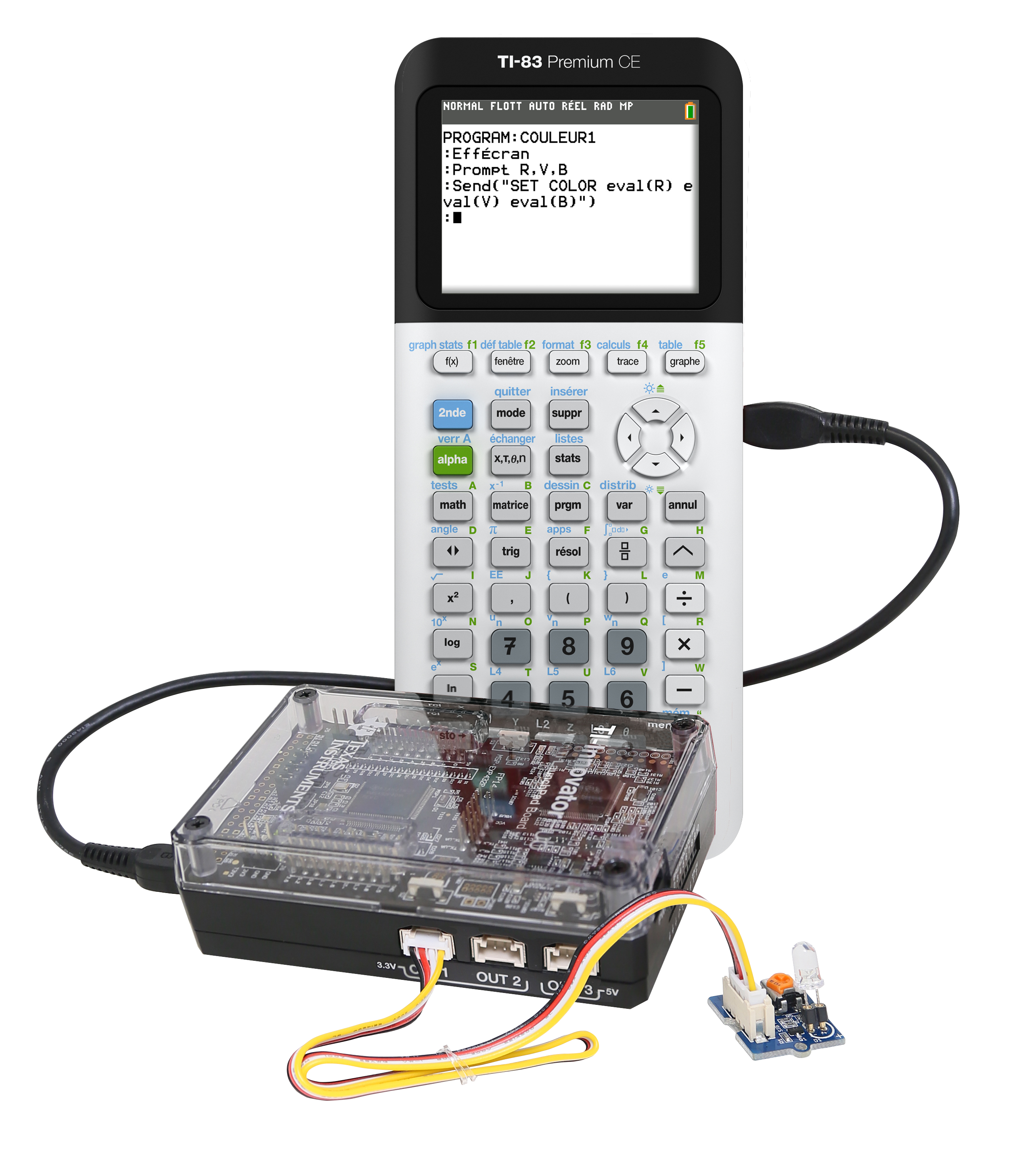 TI-Innovator™ Hub avec technologie TI LaunchPad™ 
Plug-and-play avec les TI-84 Plus CE et TI-Nspire™ CX
TI-Innovator Hub
TI-Innovator™ Hub avec technologie TI LaunchPad™ 
Plug-and-play avec les TI-84 Plus CE et TI-Nspire™ CX
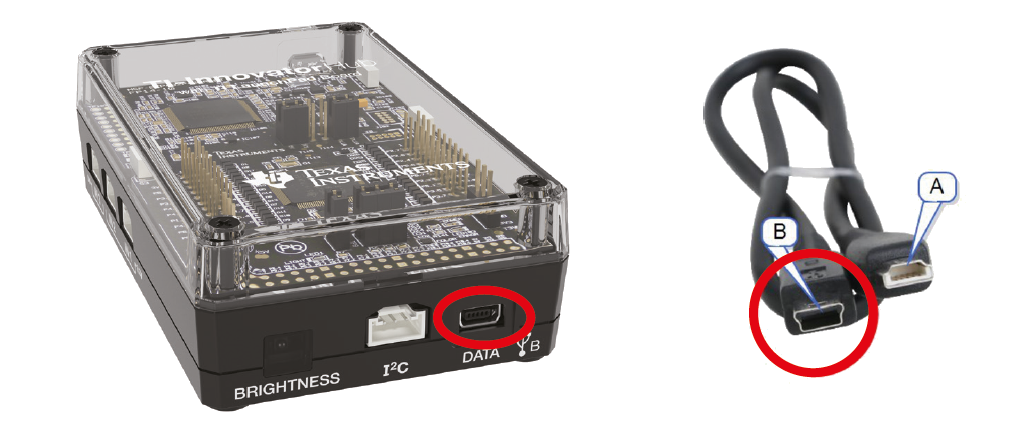 TI-Innovator Hub
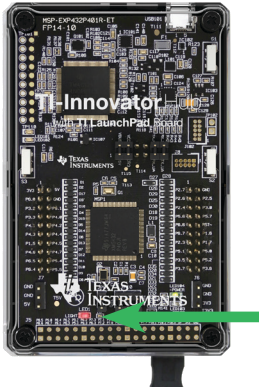 TI-Innovator™ Hub avec technologie TI LaunchPad™ 
Plug-and-play avec les TI-84 Plus CE et TI-Nspire™ CX
LED monocouleur
TI-Innovator Hub
TI-Innovator™ Hub avec technologie TI LaunchPad™ 
Plug-and-play avec les TI-84 Plus CE et TI-Nspire™ CX
LED monocouleur
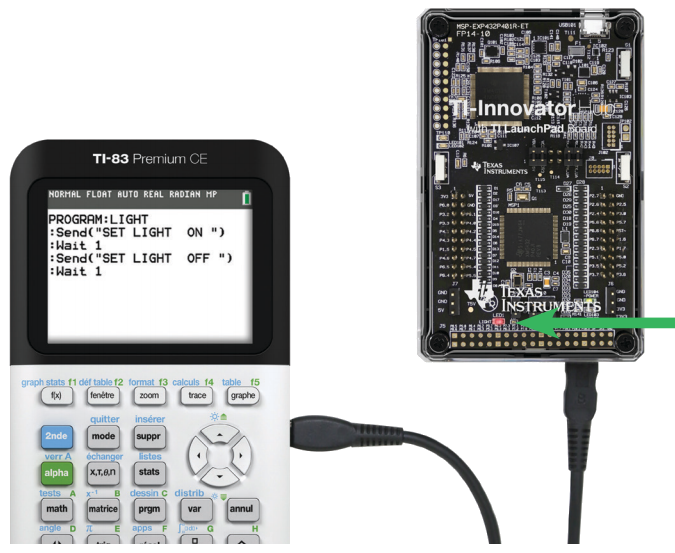 TI-Innovator Hub
TI-Innovator™ Hub avec technologie TI LaunchPad™ 
Plug-and-play avec les TI-84 Plus CE et TI-Nspire™ CX
LED monocouleur
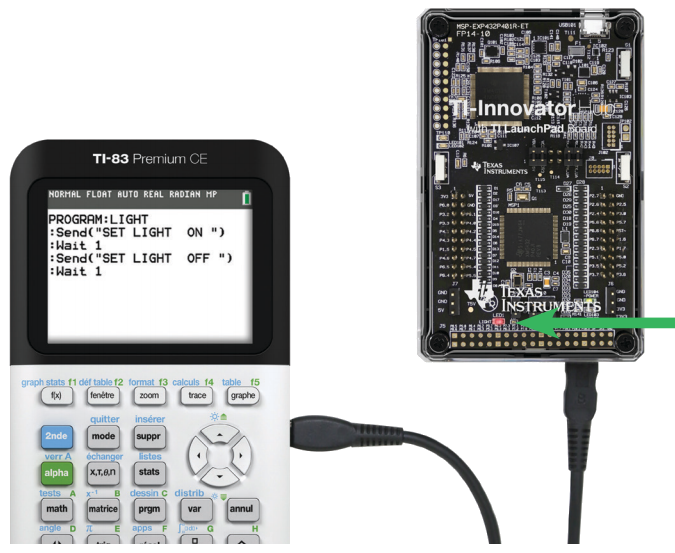 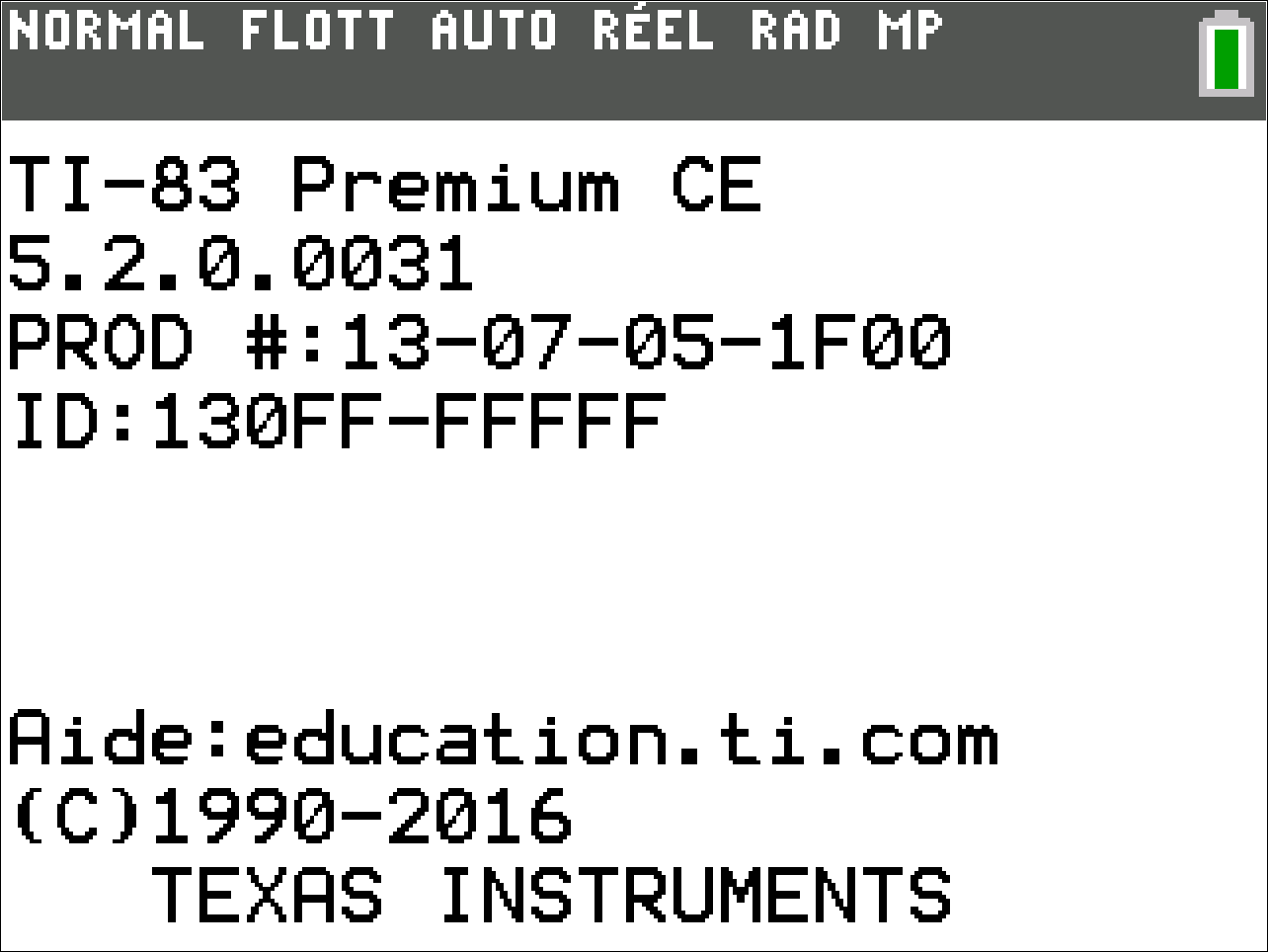 TI-Innovator Hub
TI-Innovator™ Hub avec technologie TI LaunchPad™ 
Plug-and-play avec les TI-84 Plus CE et TI-Nspire™ CX
LED monocouleur
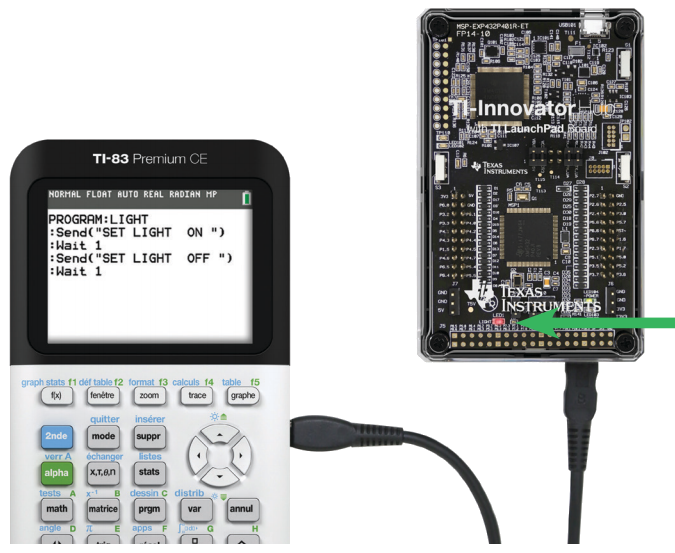 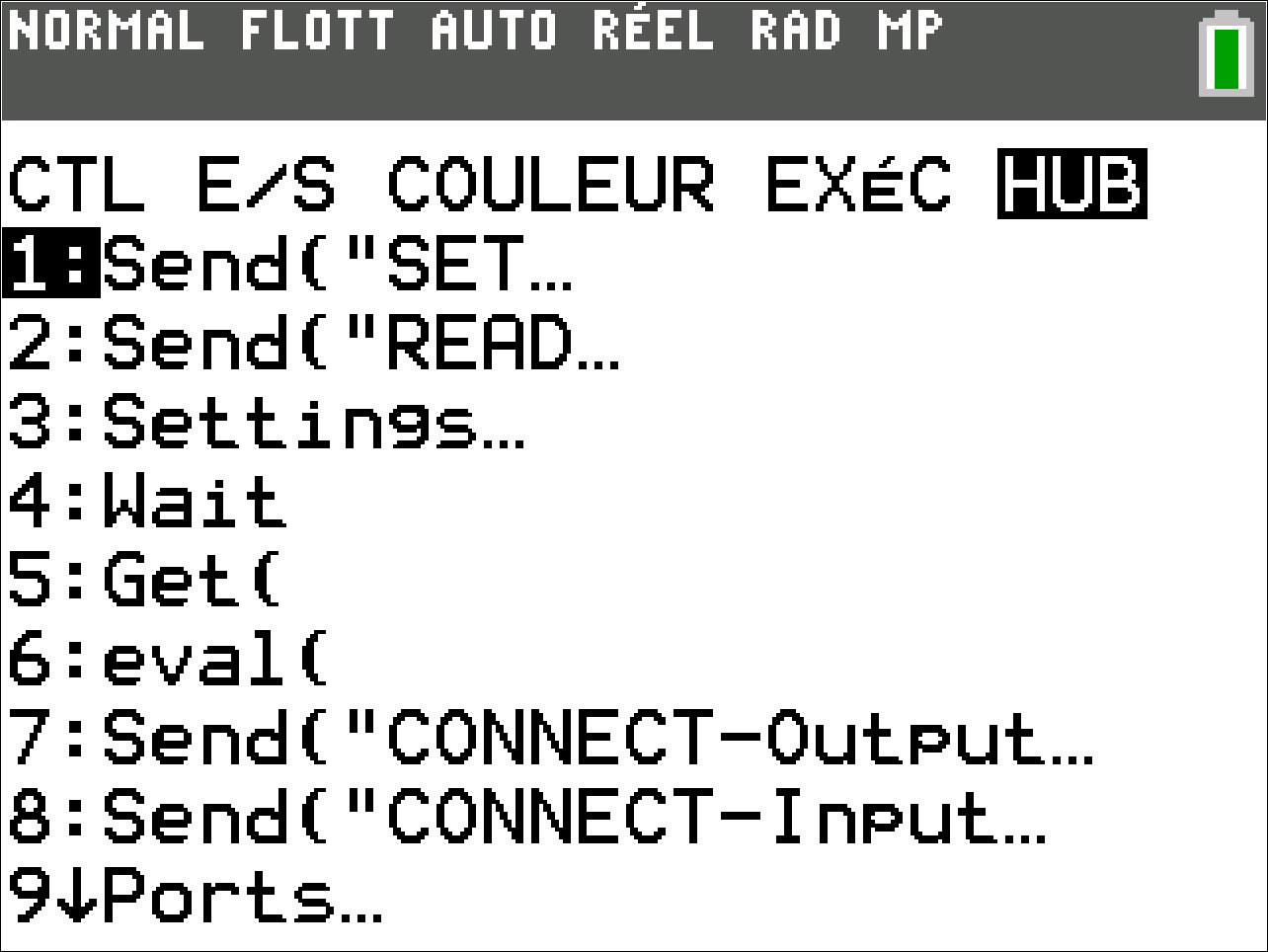 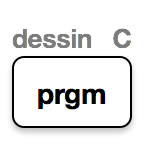 TI-Innovator Hub
TI-Innovator™ Hub avec technologie TI LaunchPad™ 
Plug-and-play avec les TI-84 Plus CE et TI-Nspire™ CX
LED monocouleur
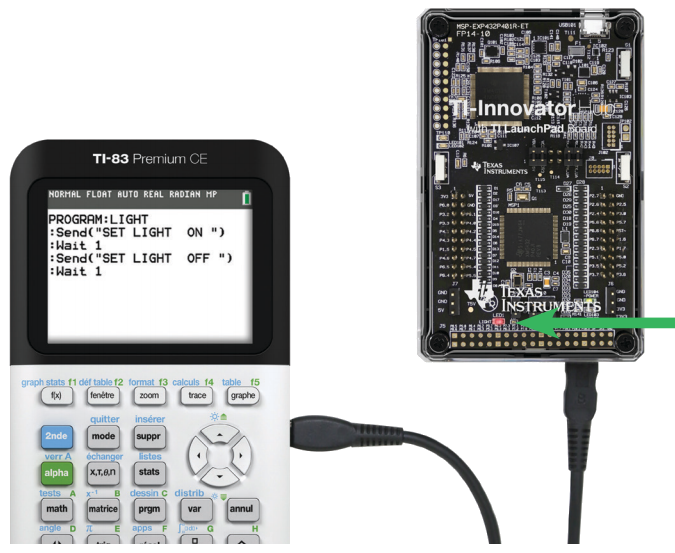 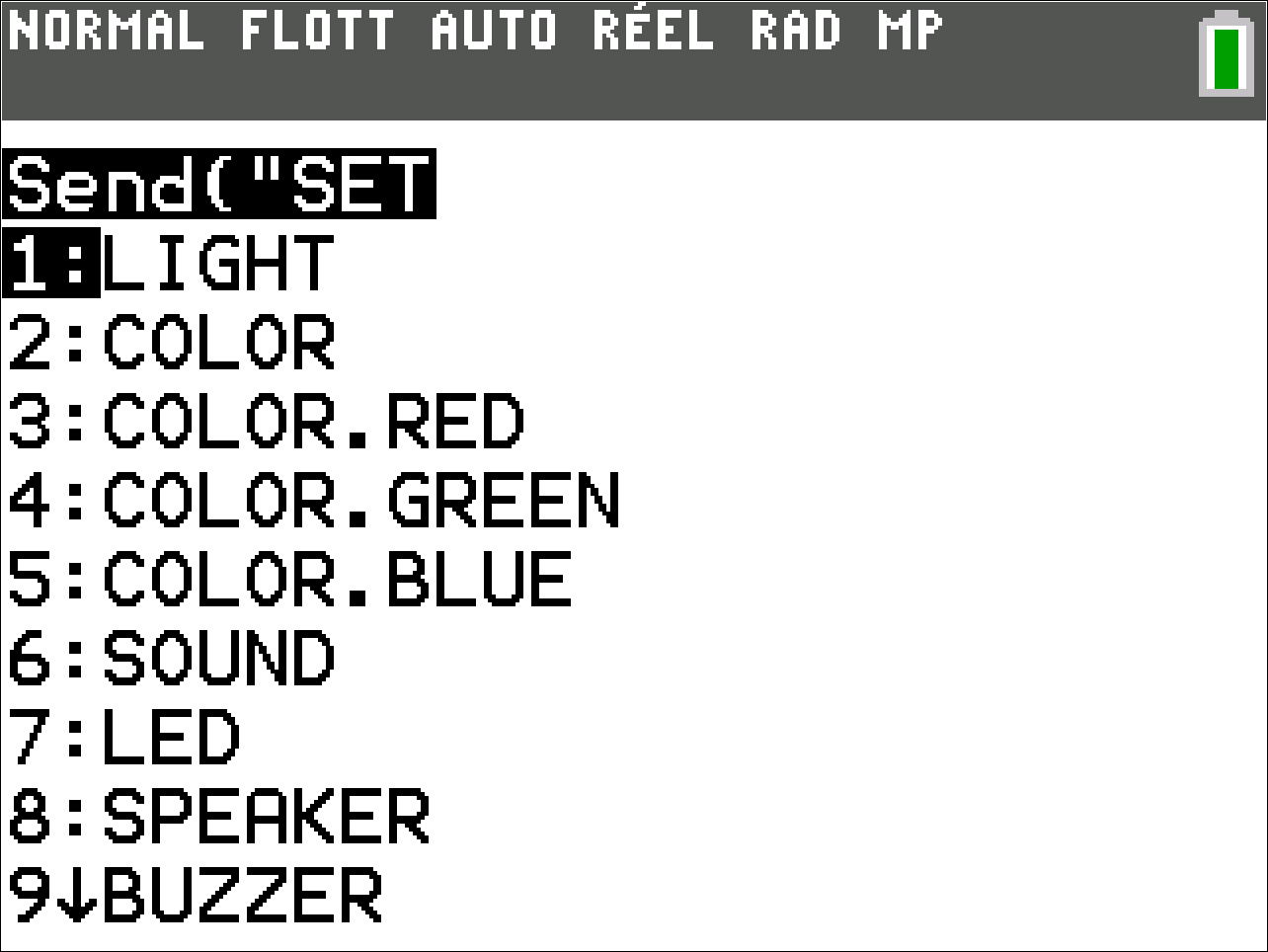 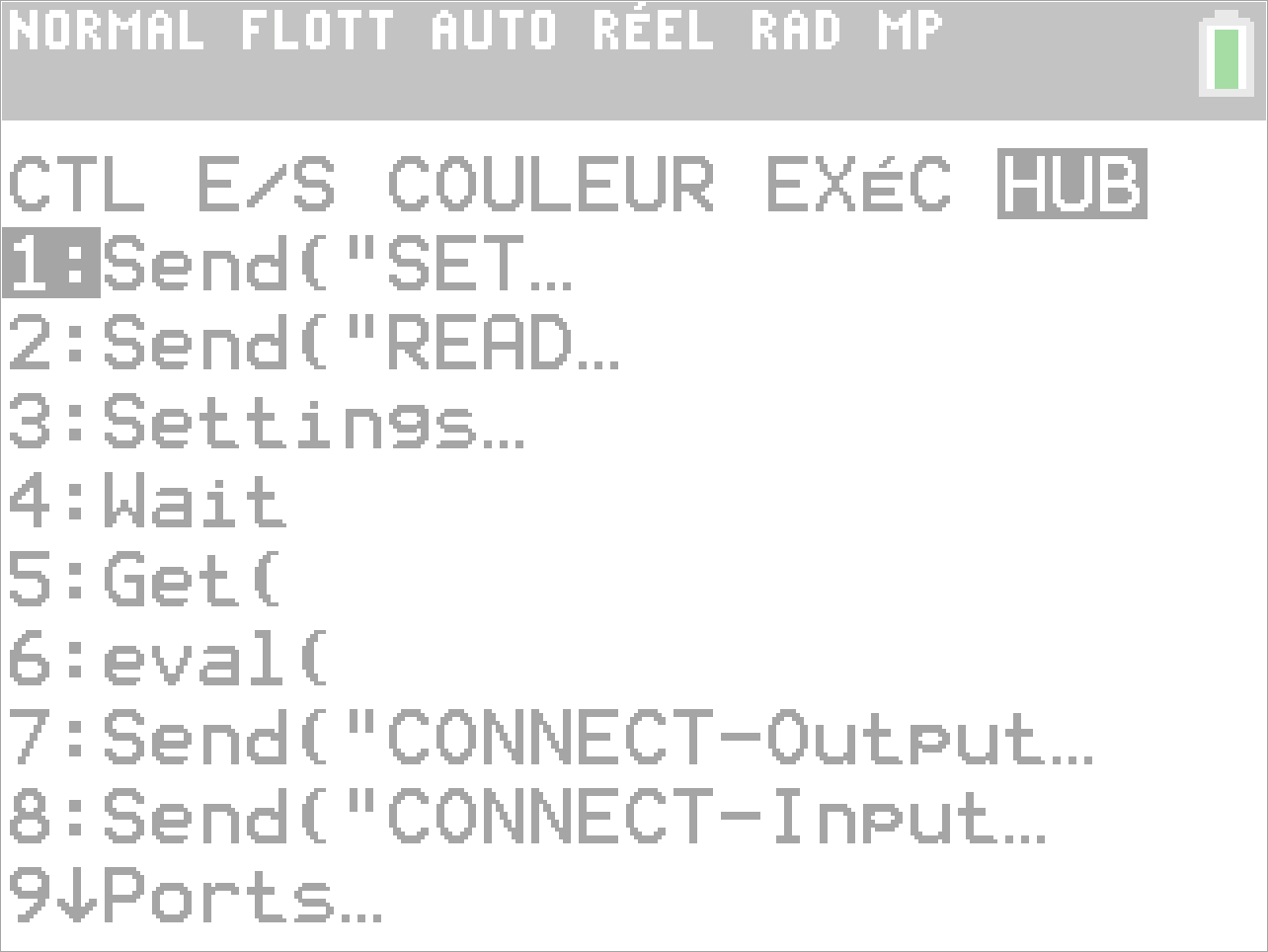 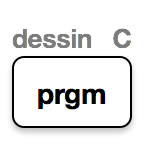 TI-Innovator Hub
TI-Innovator™ Hub avec technologie TI LaunchPad™ 
Plug-and-play avec les TI-84 Plus CE et TI-Nspire™ CX
LED monocouleur
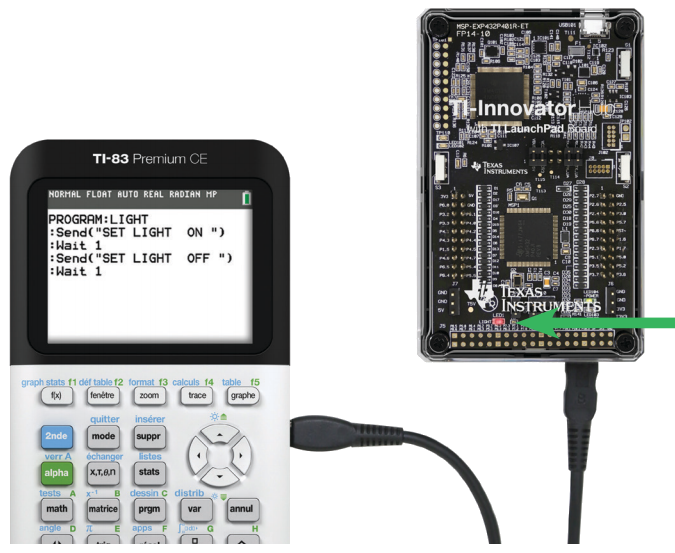 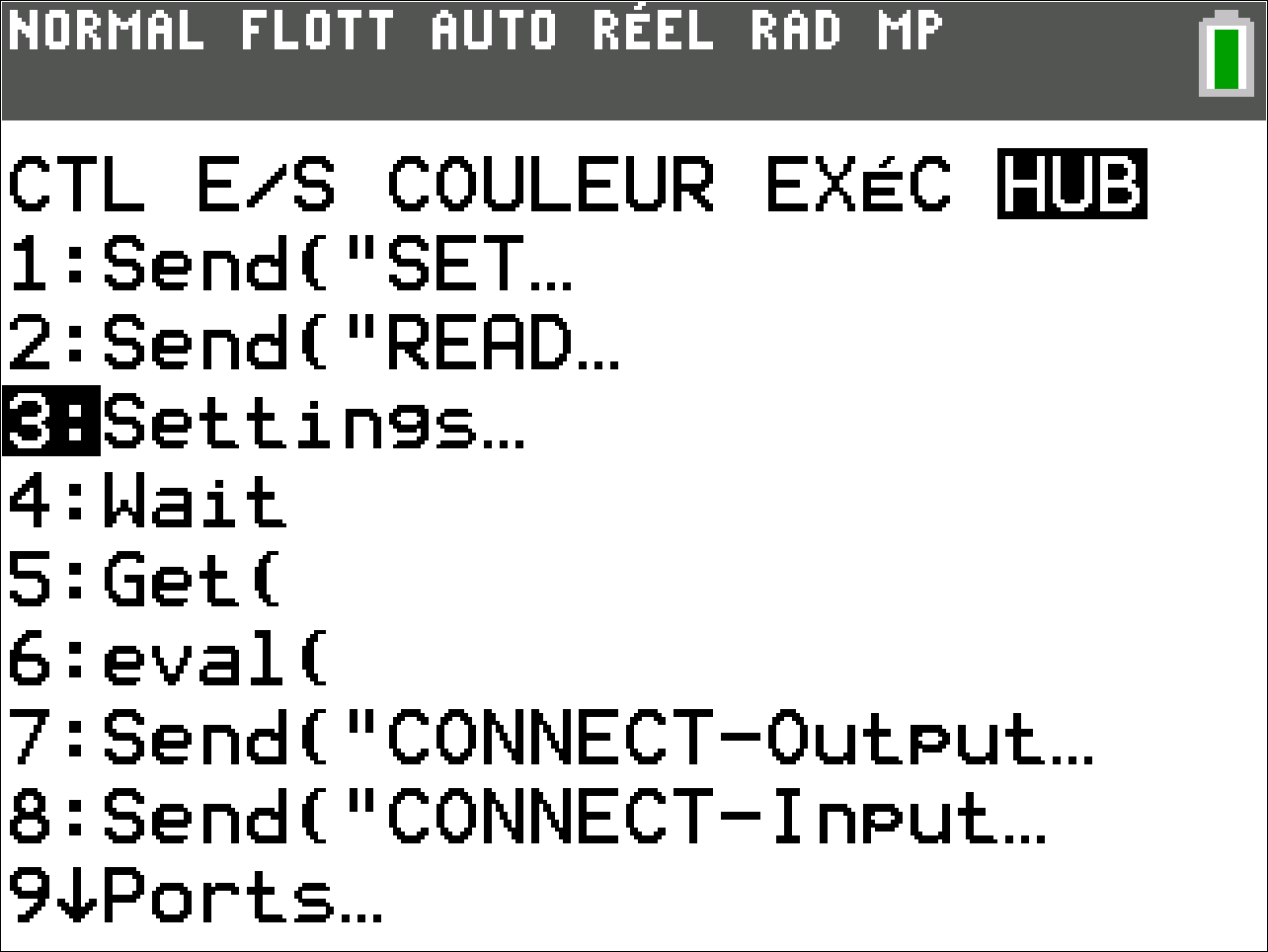 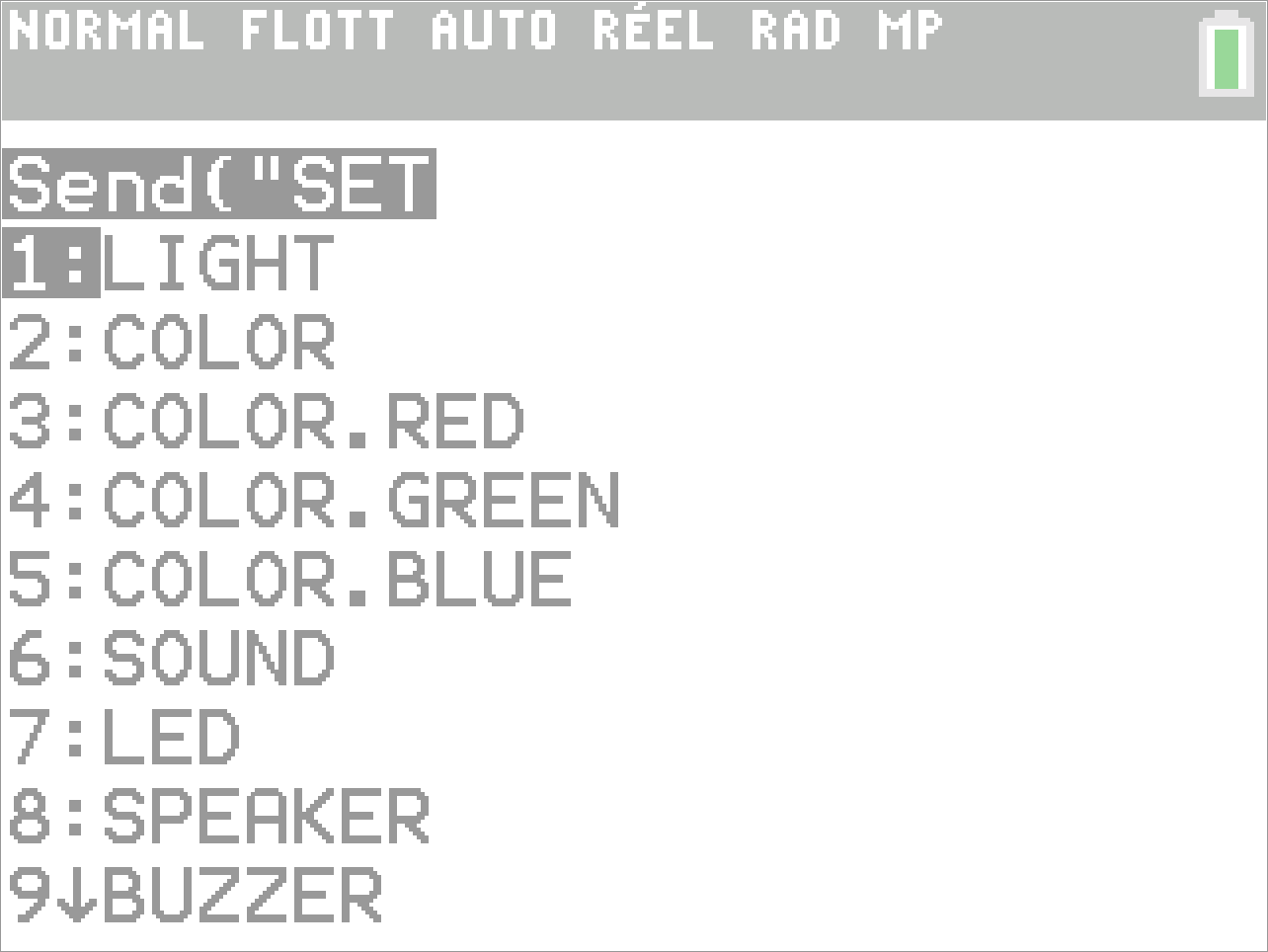 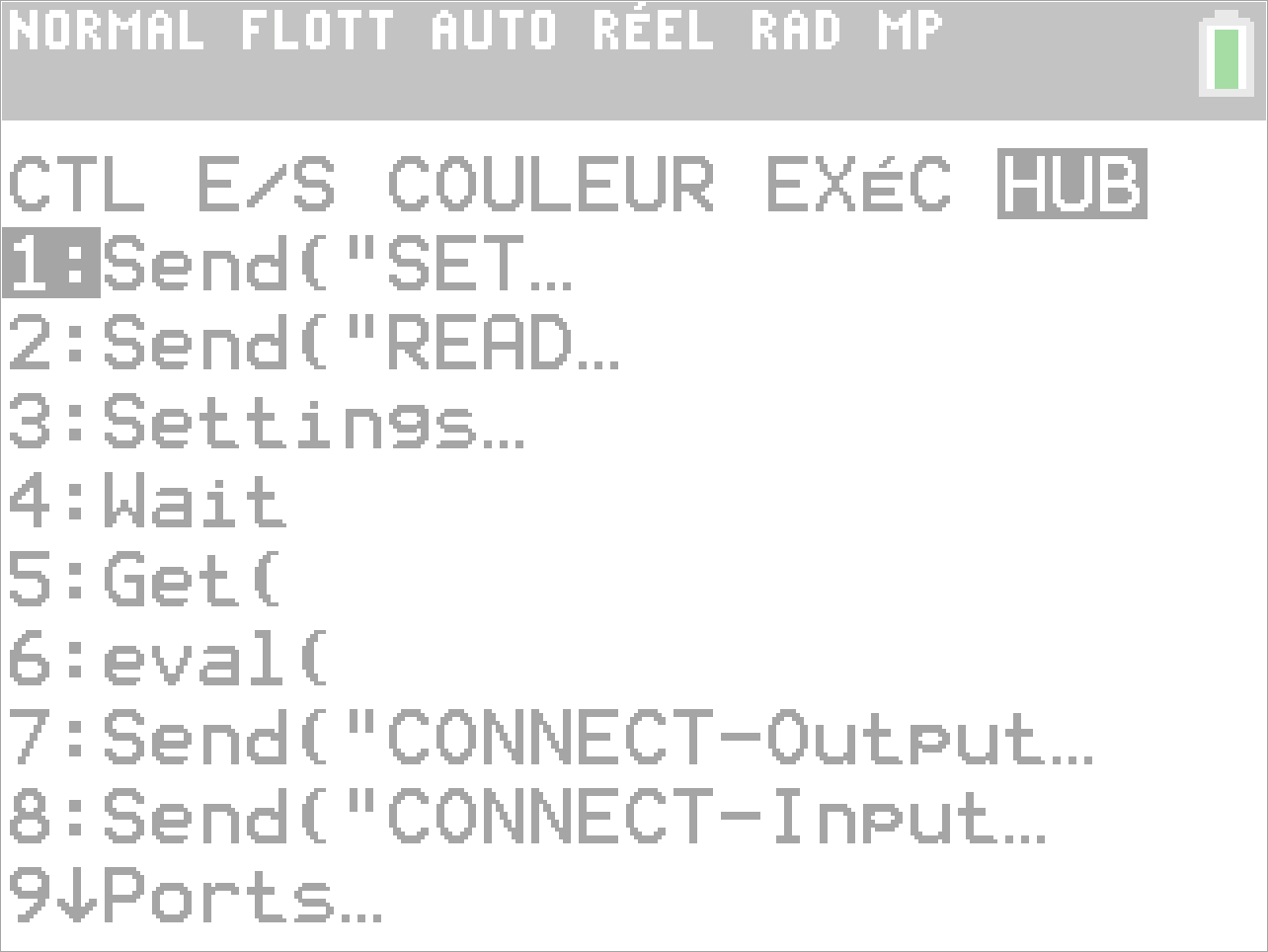 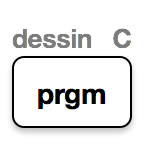 TI-Innovator Hub
TI-Innovator™ Hub avec technologie TI LaunchPad™ 
Plug-and-play avec les TI-84 Plus CE et TI-Nspire™ CX
LED monocouleur
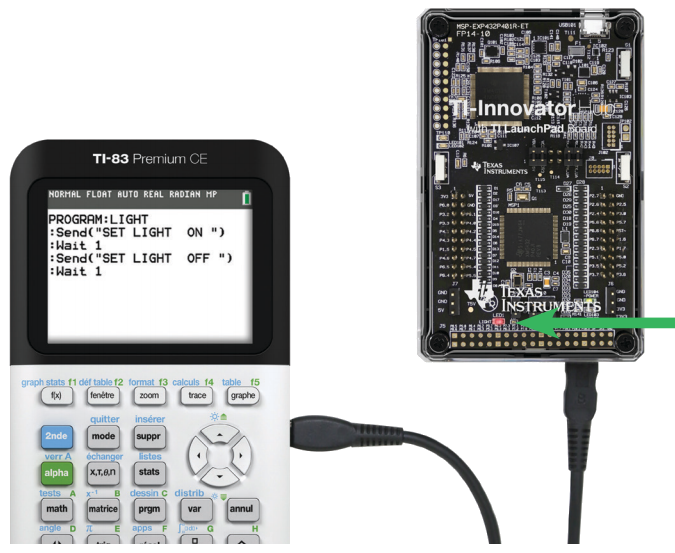 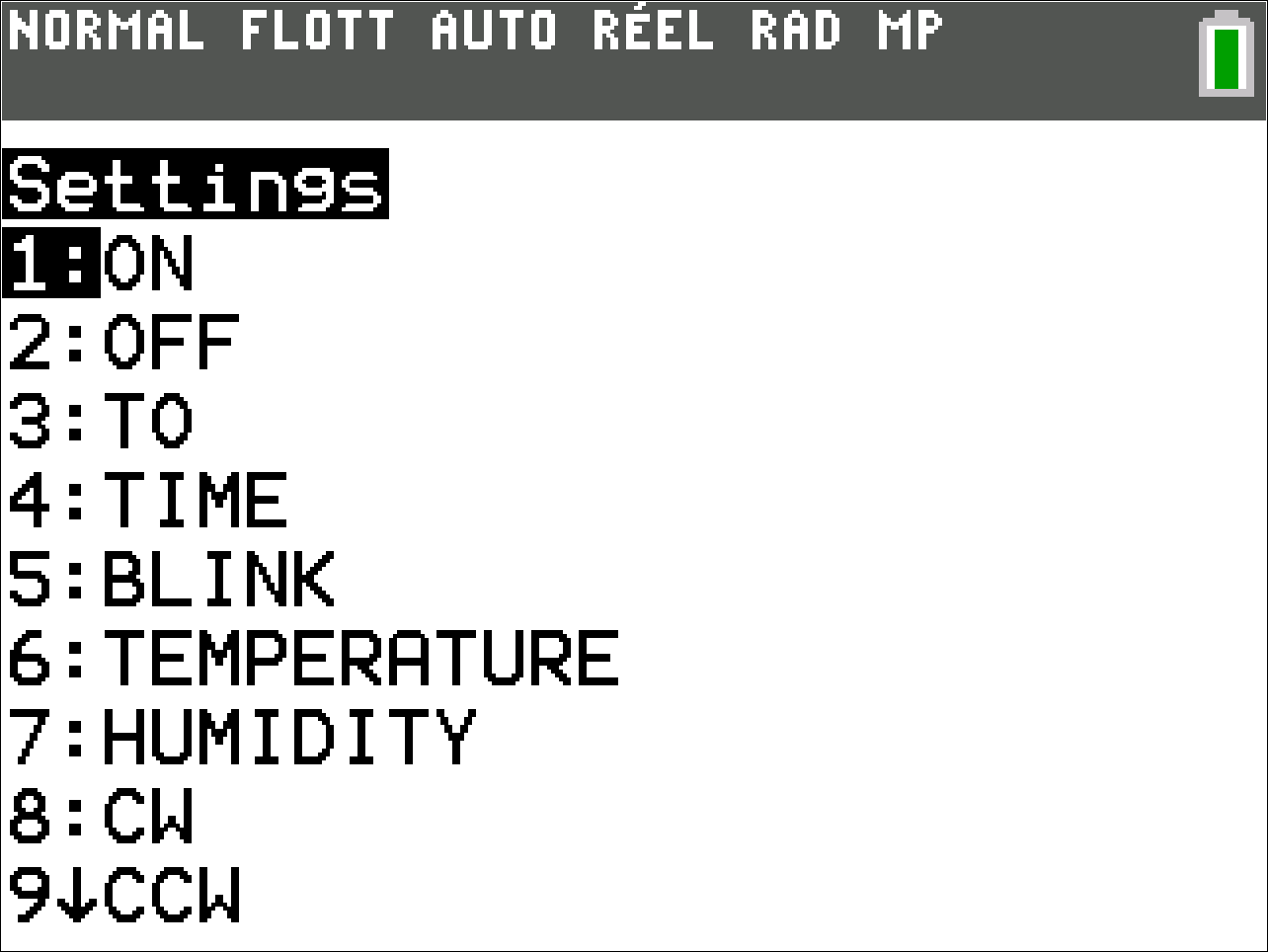 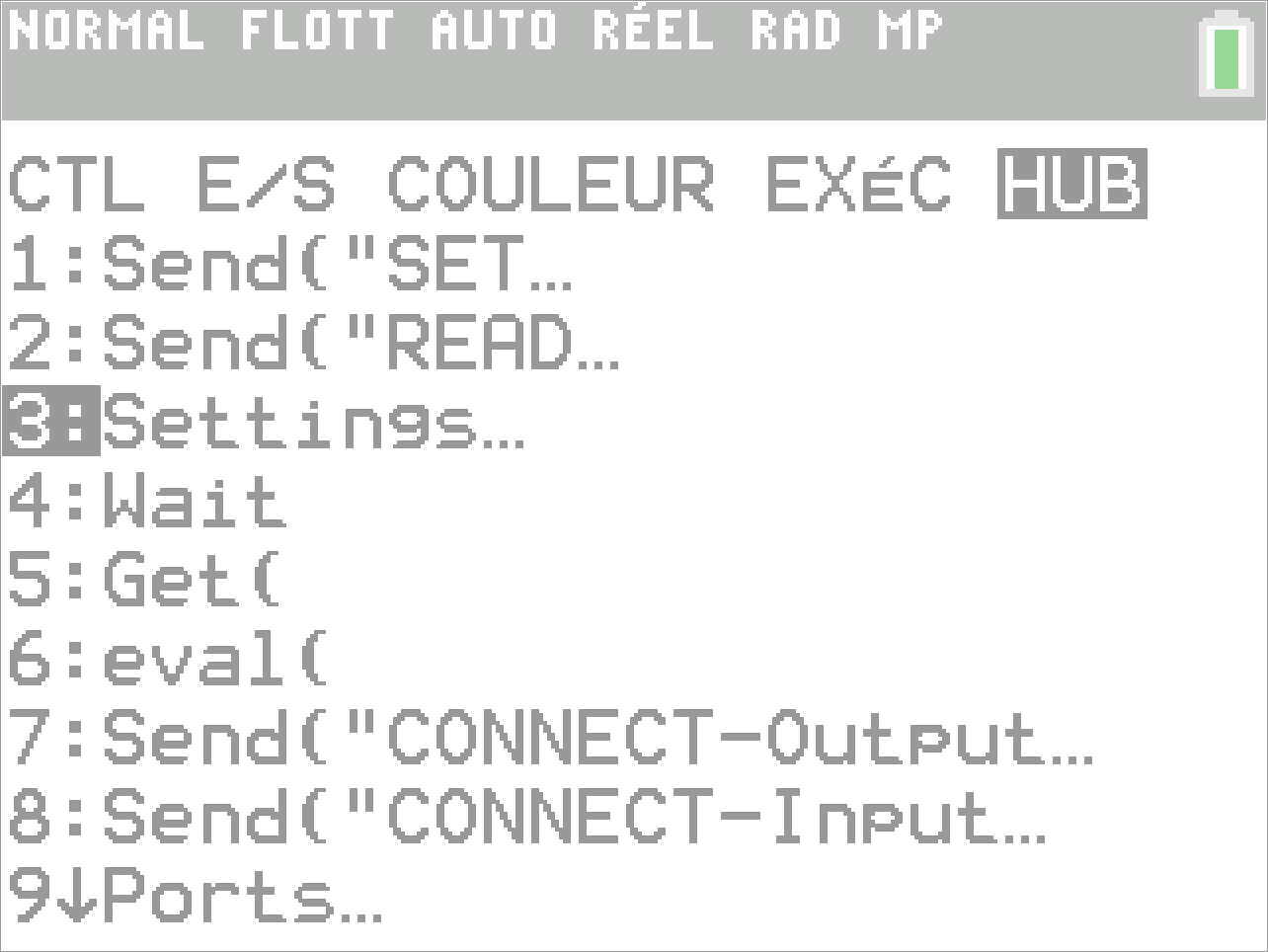 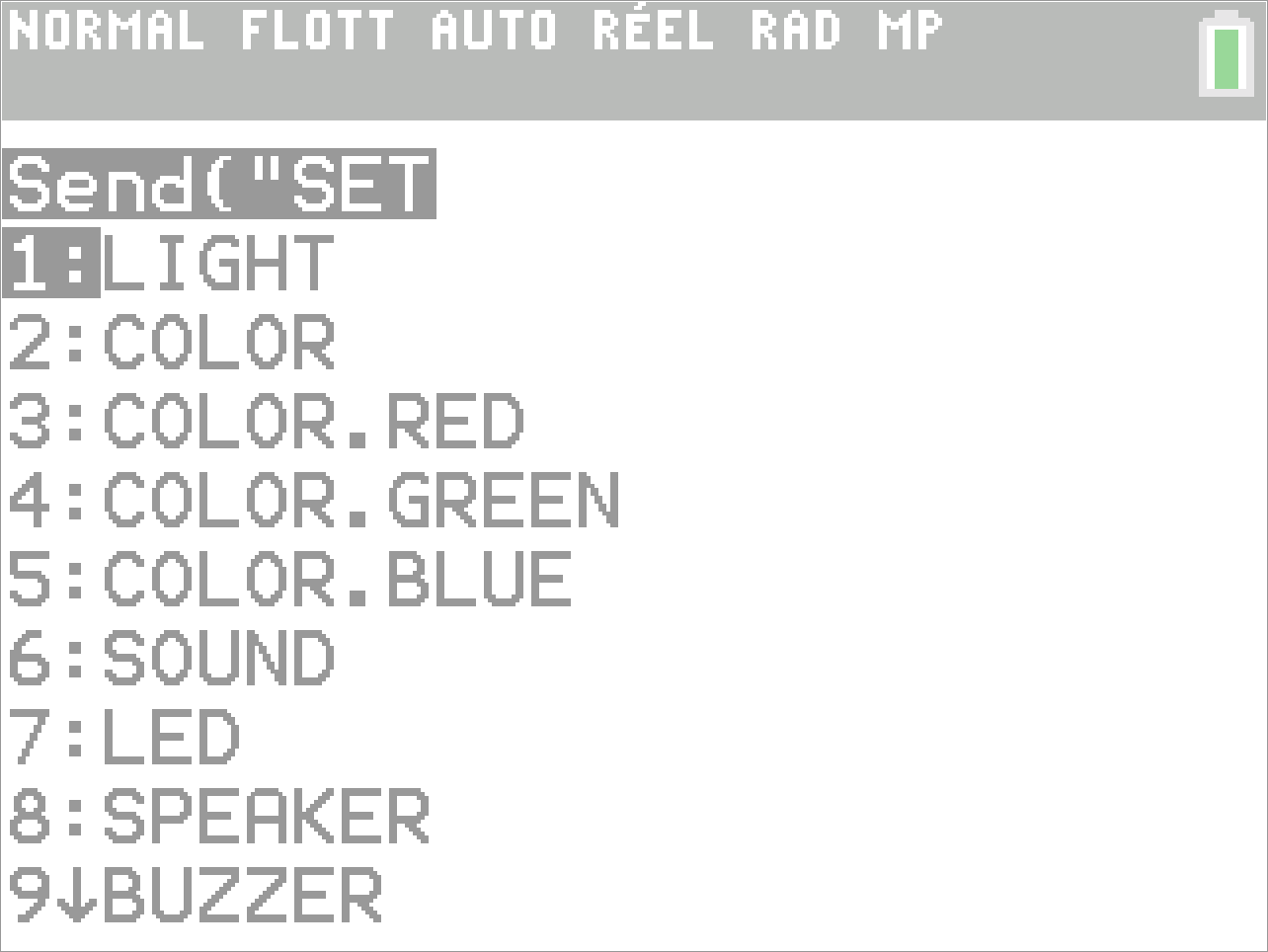 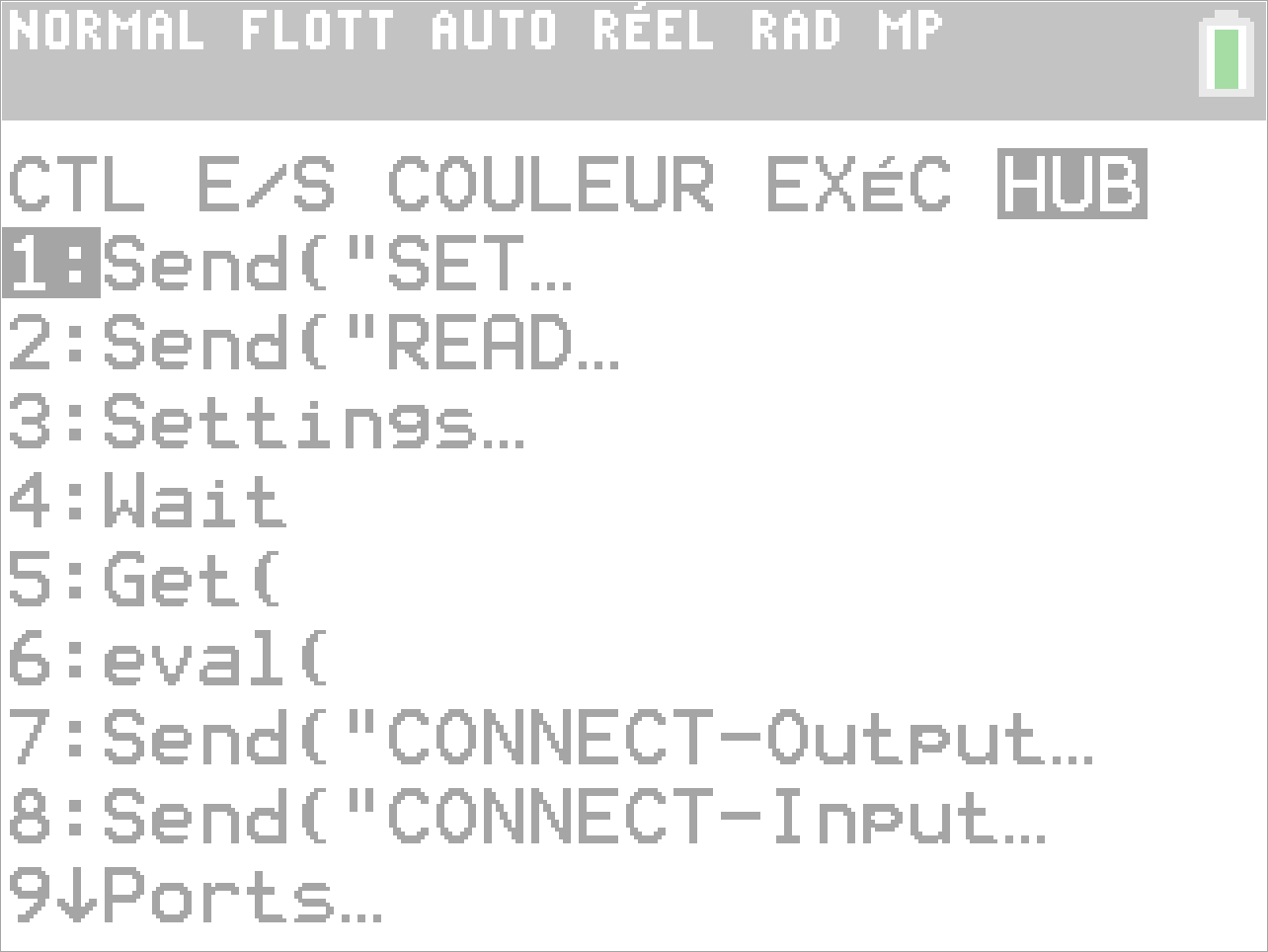 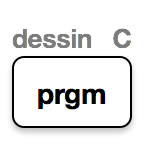 TI-Innovator Hub
TI-Innovator™ Hub avec technologie TI LaunchPad™ 
Plug-and-play avec les TI-84 Plus CE et TI-Nspire™ CX
LED monocouleur
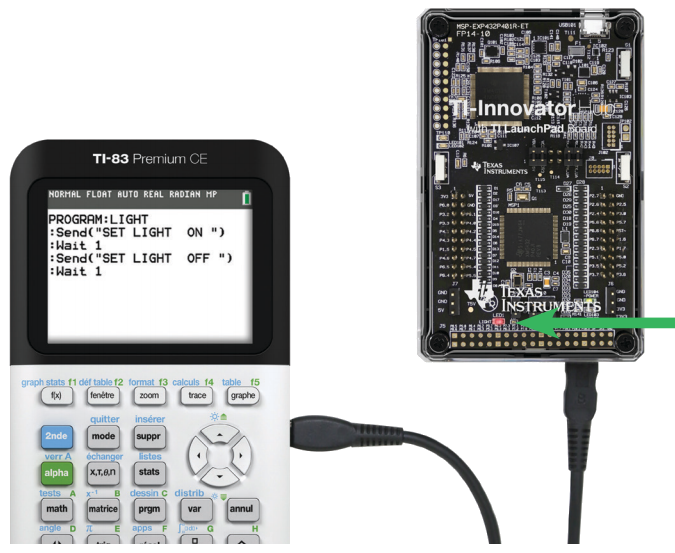 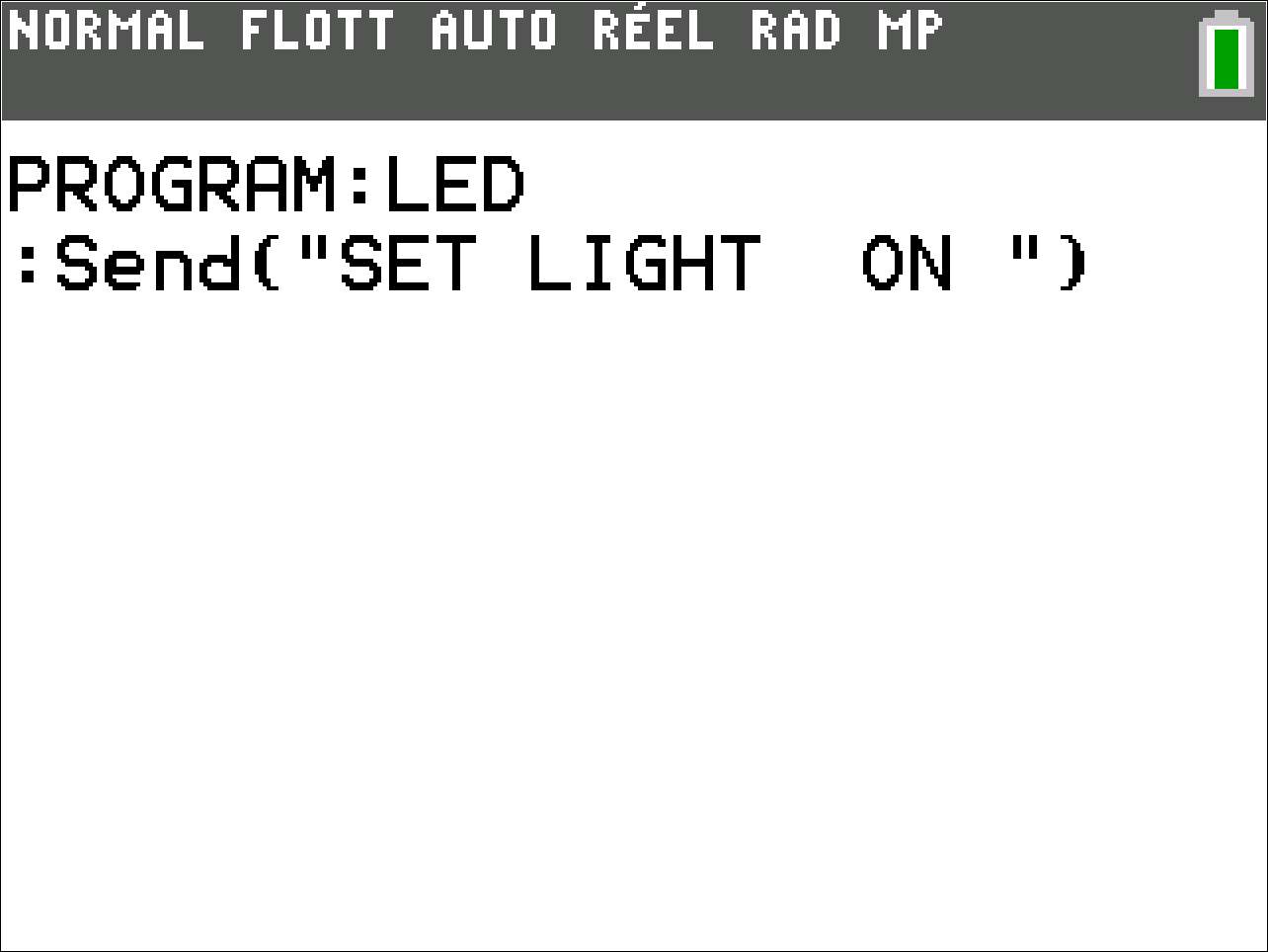 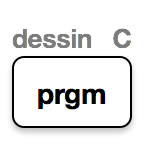 TI-Innovator Hub
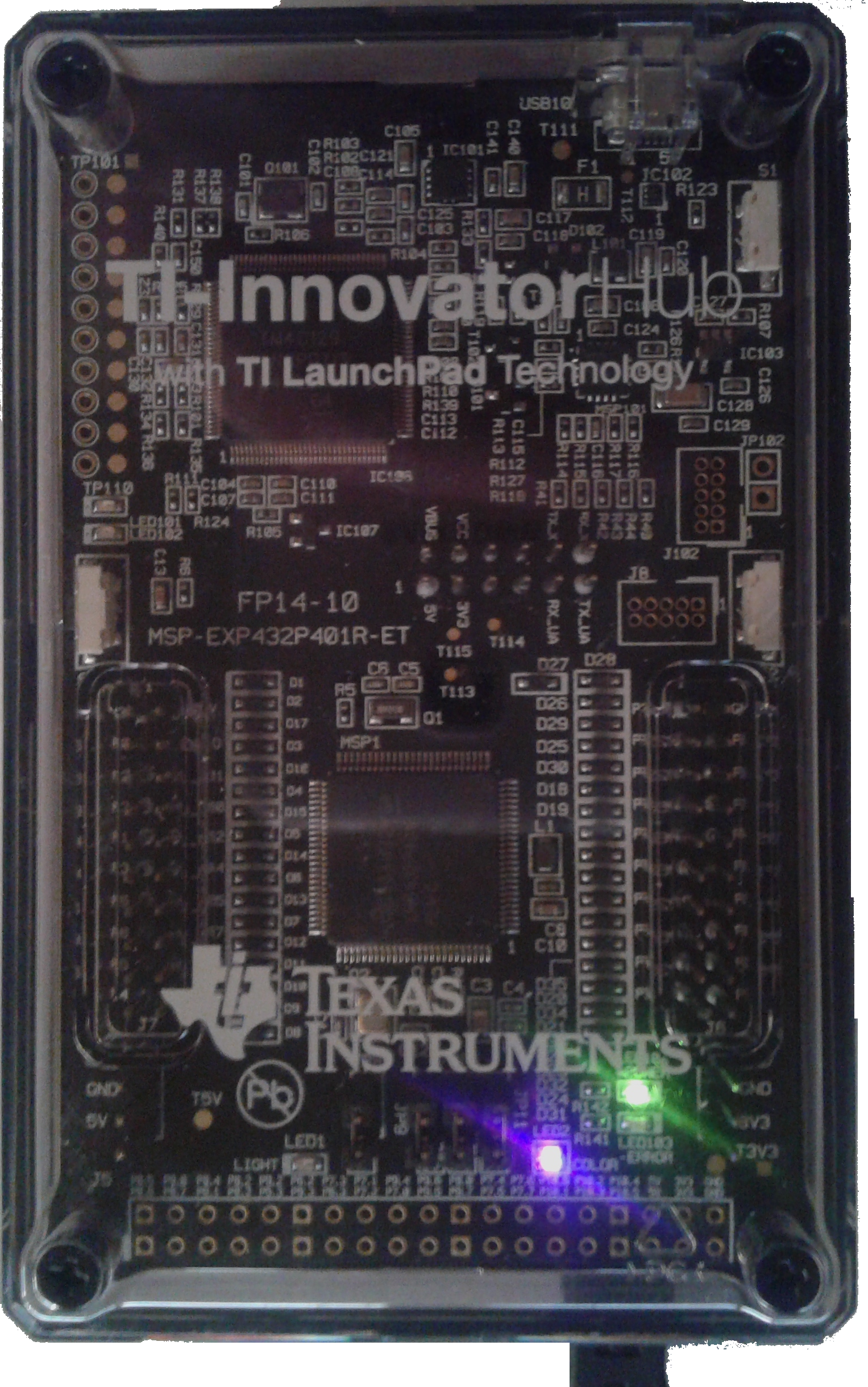 TI-Innovator™ Hub avec technologie TI LaunchPad™ 
Plug-and-play avec les TI-84 Plus CE et TI-Nspire™ CX
LED monocouleur 
LED multicouleurs
TI-Innovator Hub
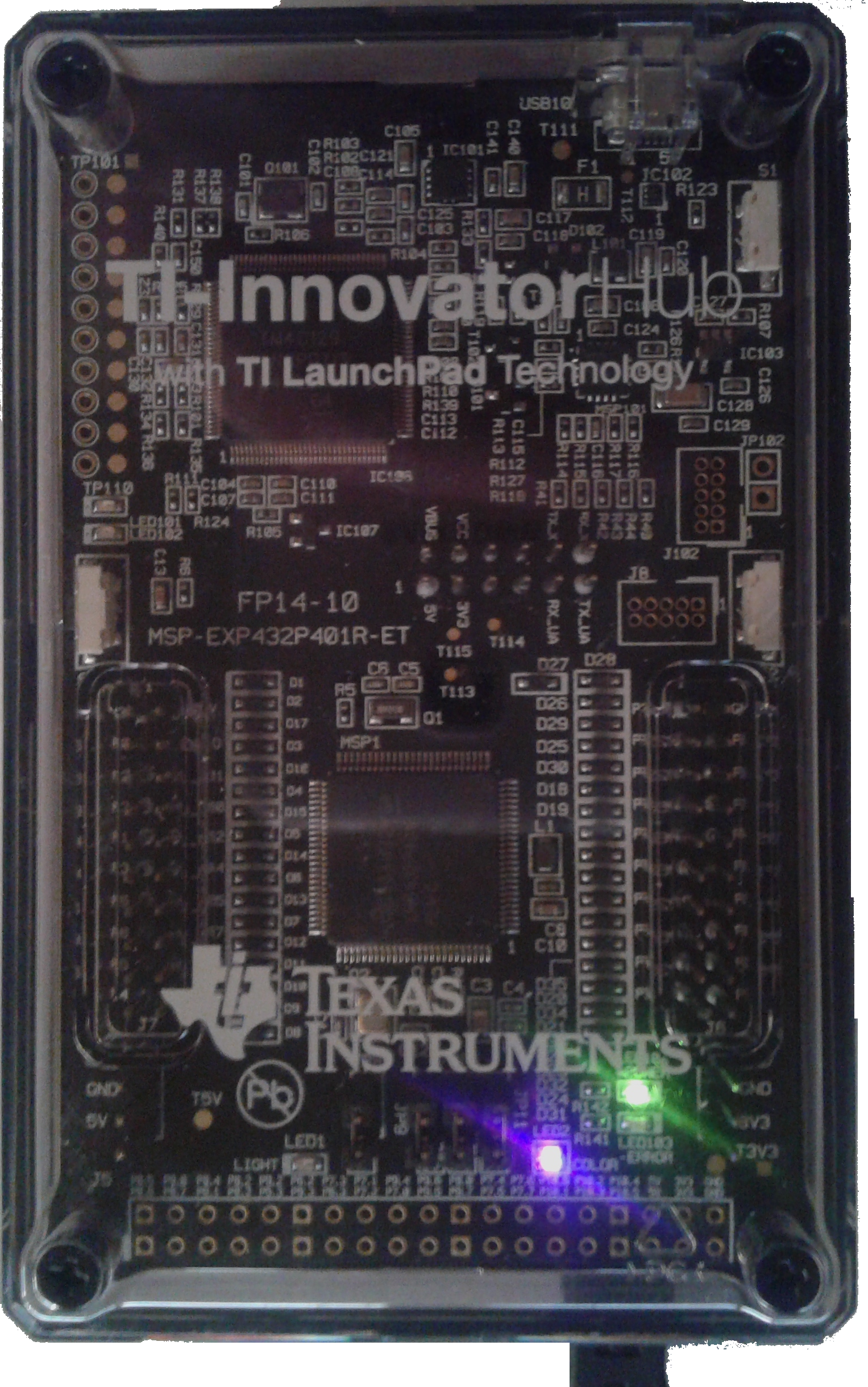 TI-Innovator™ Hub avec technologie TI LaunchPad™ 
Plug-and-play avec les TI-84 Plus CE et TI-Nspire™ CX
LED monocouleur 
LED multicouleurs
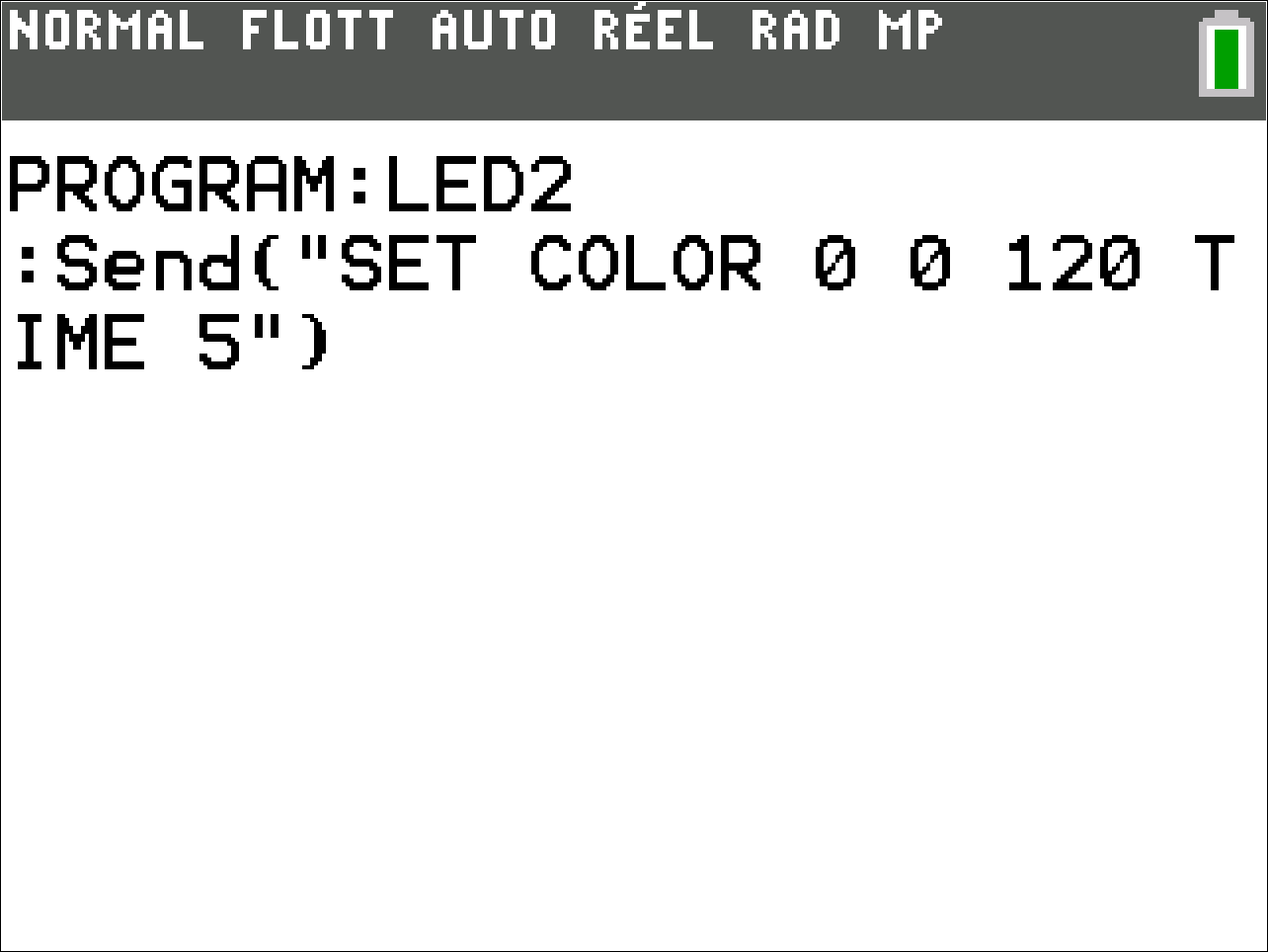 TI-Innovator Hub
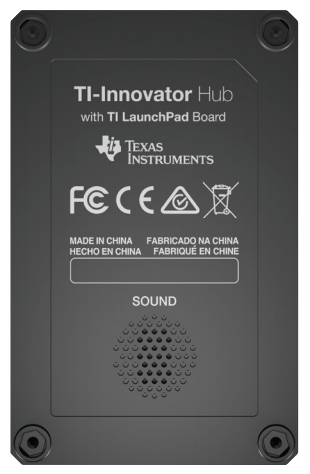 TI-Innovator™ Hub avec technologie TI LaunchPad™ 
Plug-and-play avec les TI-84 Plus CE et TI-Nspire™ CX
LED monocouleur 
LED multicouleurs
Haut-parleur
TI-Innovator Hub
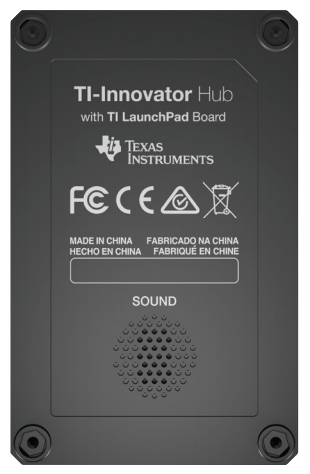 TI-Innovator™ Hub avec technologie TI LaunchPad™ 
Plug-and-play avec les TI-84 Plus CE et TI-Nspire™ CX
LED monocouleur 
LED multicouleurs
Haut-parleur
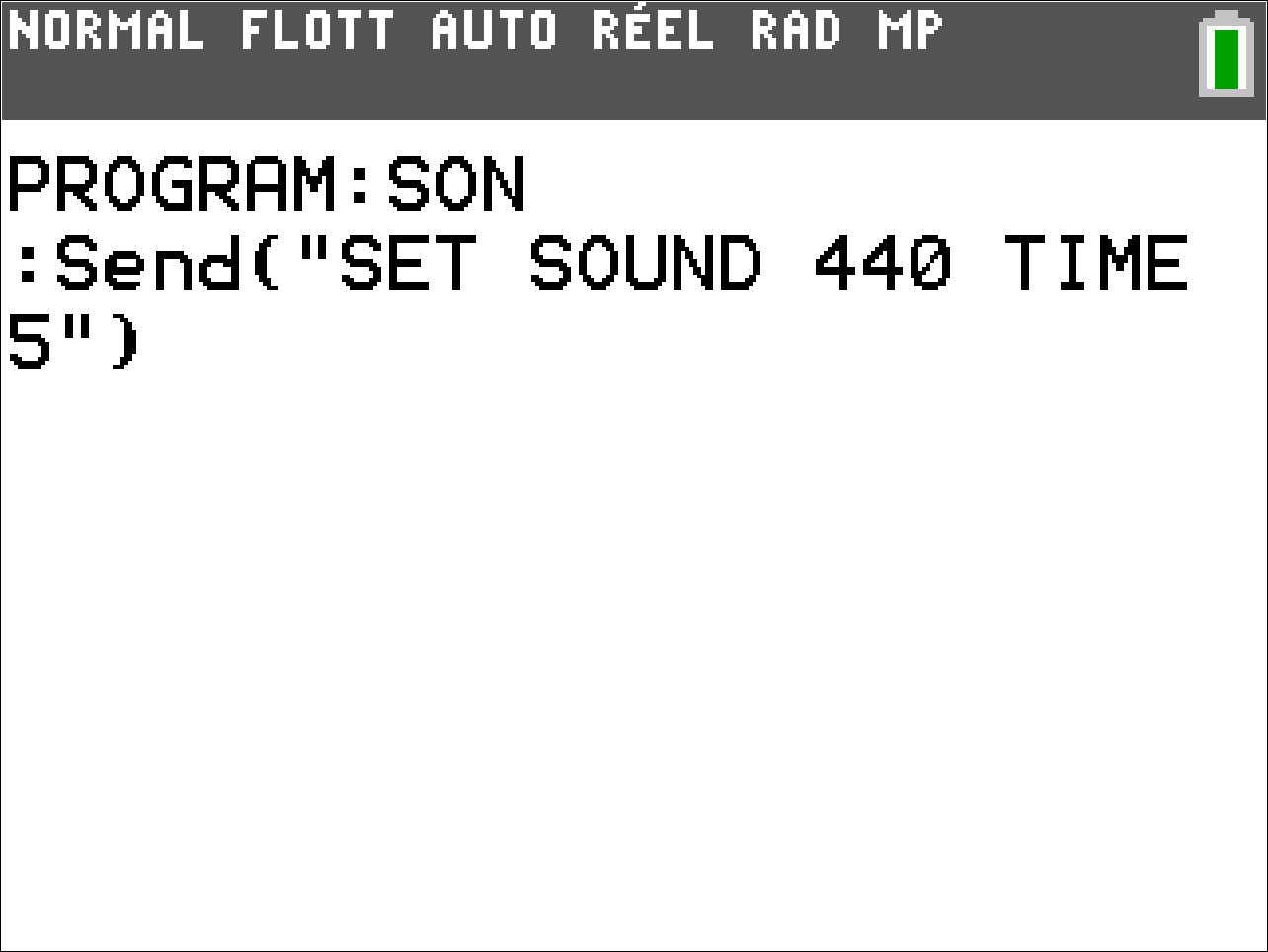 TI-Innovator Hub
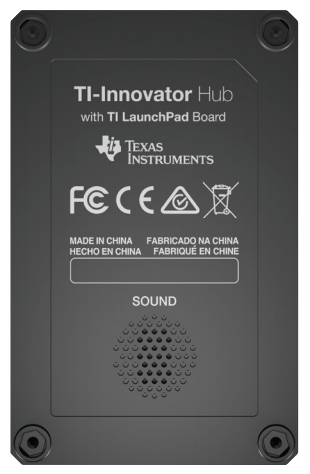 TI-Innovator™ Hub avec technologie TI LaunchPad™ 
Plug-and-play avec les TI-84 Plus CE et TI-Nspire™ CX
LED monocouleur 
LED multicouleurs
Haut-parleur
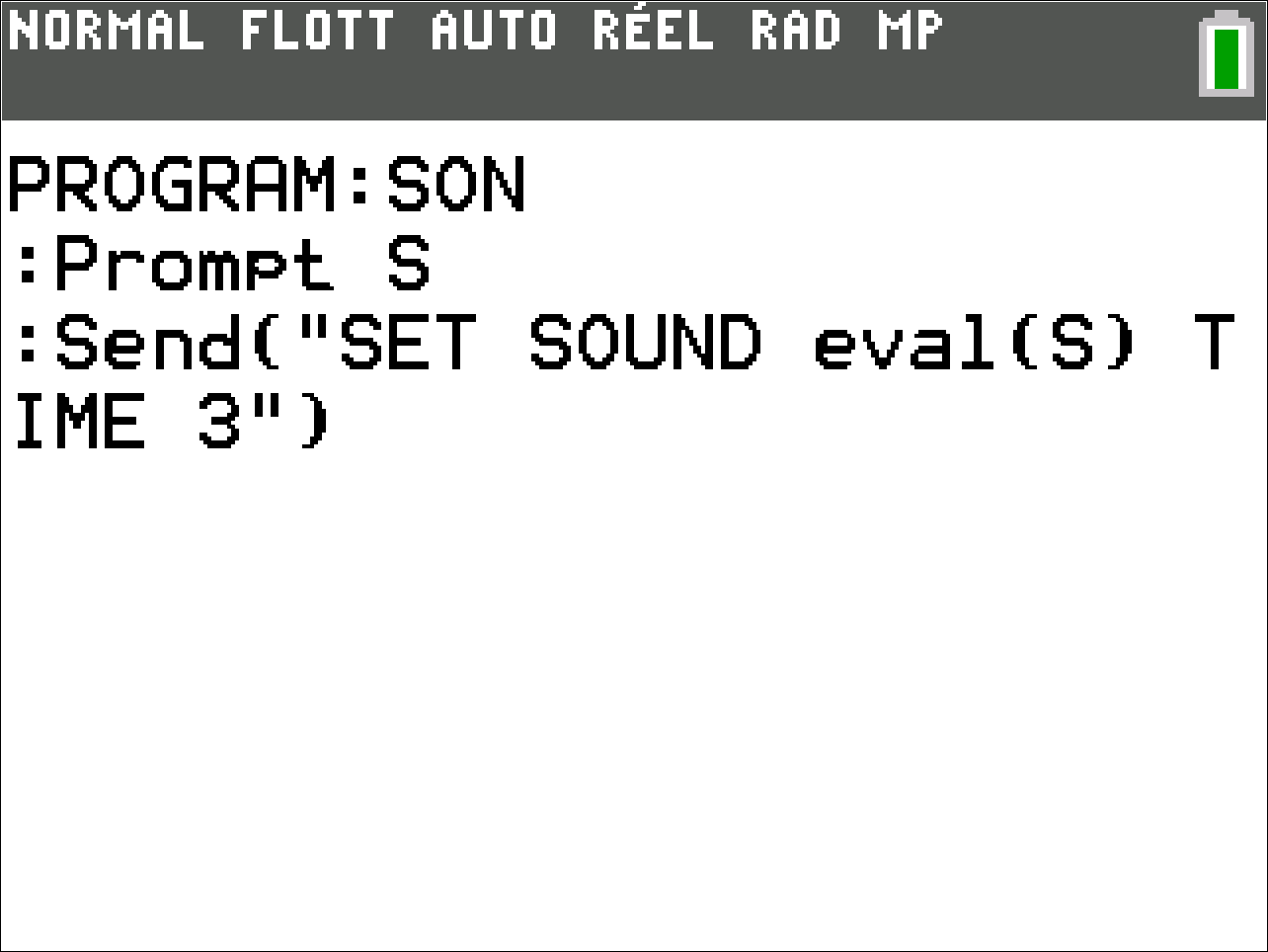 Transformer sa TI83 en piano
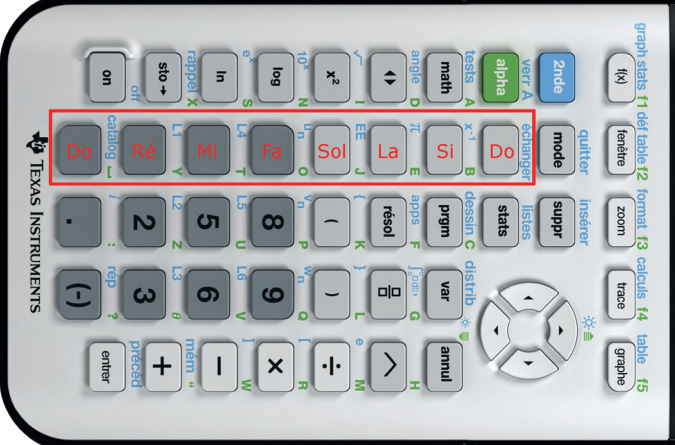 TI-Innovator Hub
TI-Innovator™ Hub avec technologie TI LaunchPad™ 
Plug-and-play avec les TI-84 Plus CE et TI-Nspire™ CX
LED monocouleur 
LED multicouleurs
Haut-parleur
Capteur de luminosité
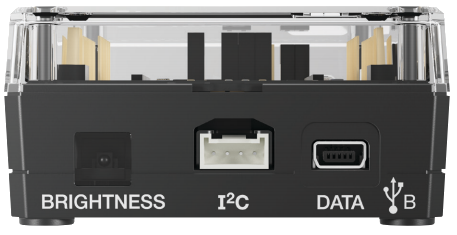 TI-Innovator Hub
TI-Innovator™ Hub avec technologie TI LaunchPad™ 
Plug-and-play avec les TI-84 Plus CE et TI-Nspire™ CX
LED monocouleur 
LED multicouleurs
Haut-parleur
Capteur de luminosité
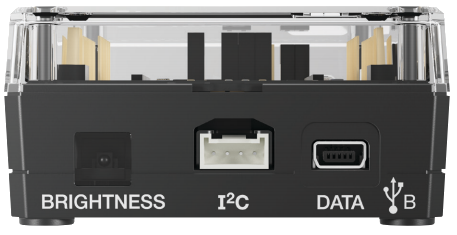 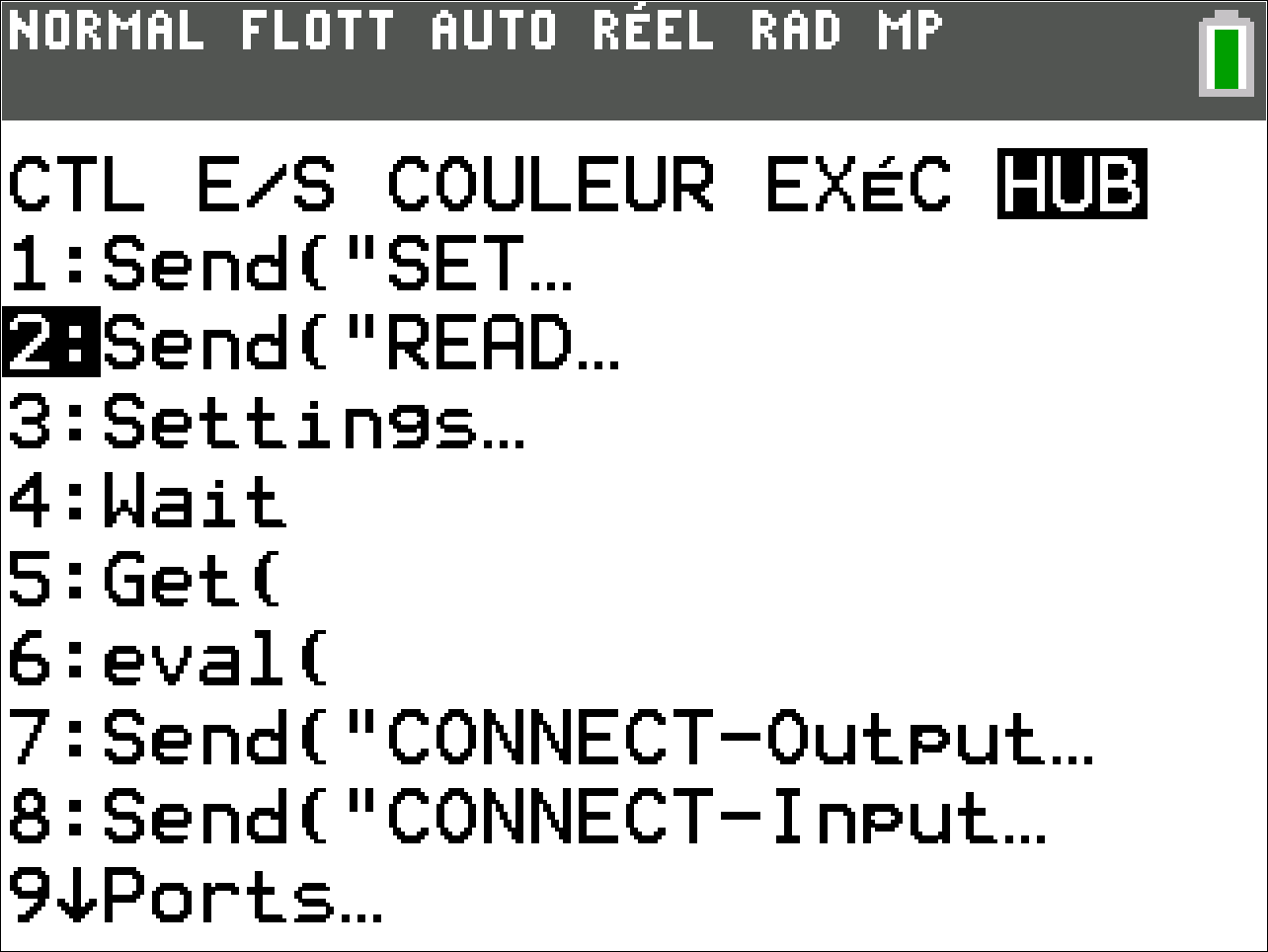 TI-Innovator Hub
TI-Innovator™ Hub avec technologie TI LaunchPad™ 
Plug-and-play avec les TI-84 Plus CE et TI-Nspire™ CX
LED monocouleur 
LED multicouleurs
Haut-parleur
Capteur de luminosité
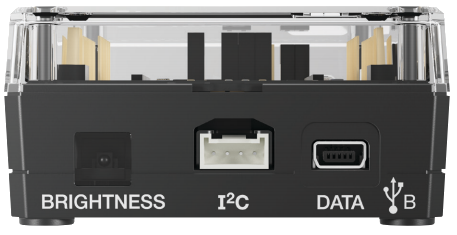 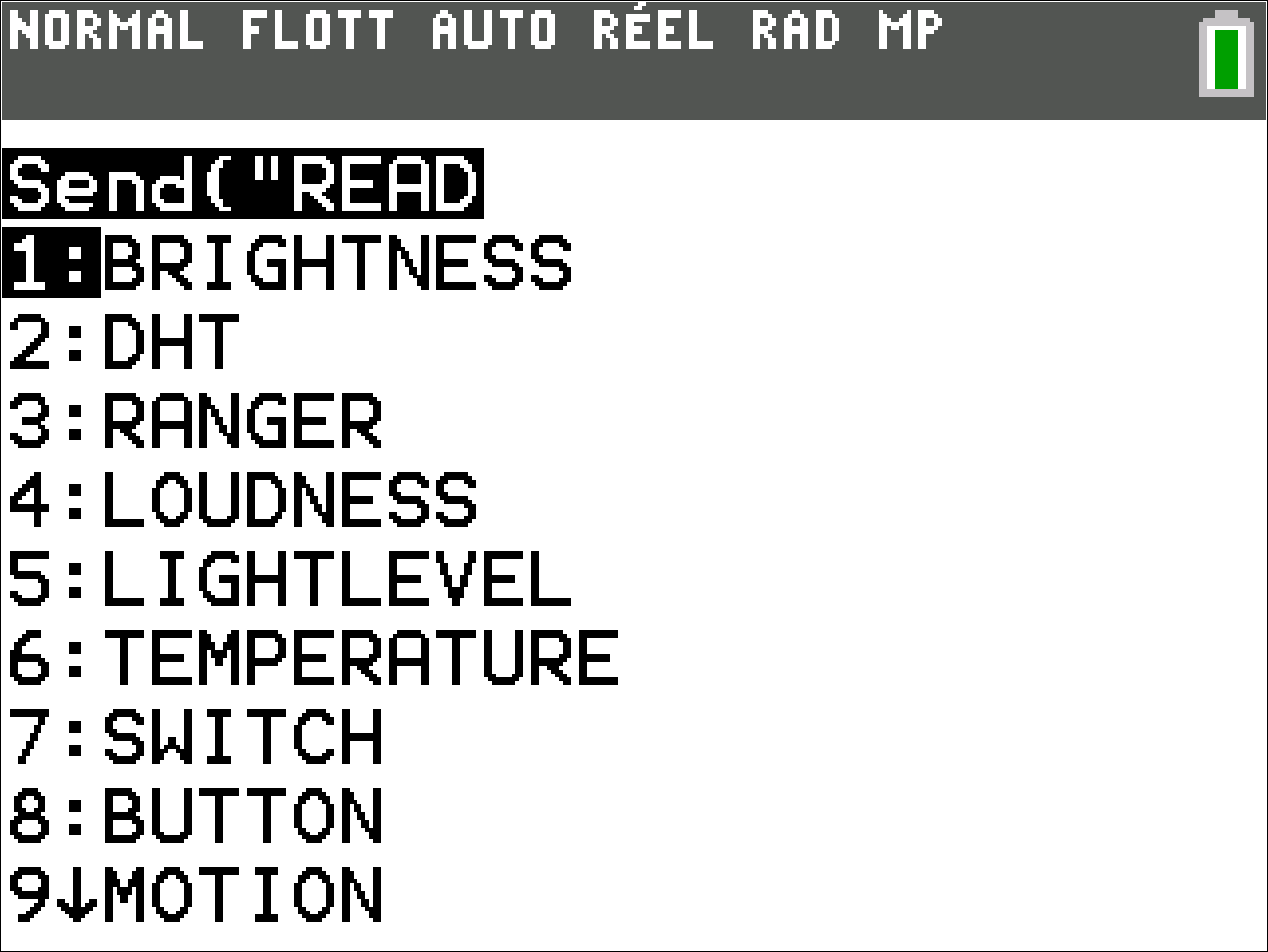 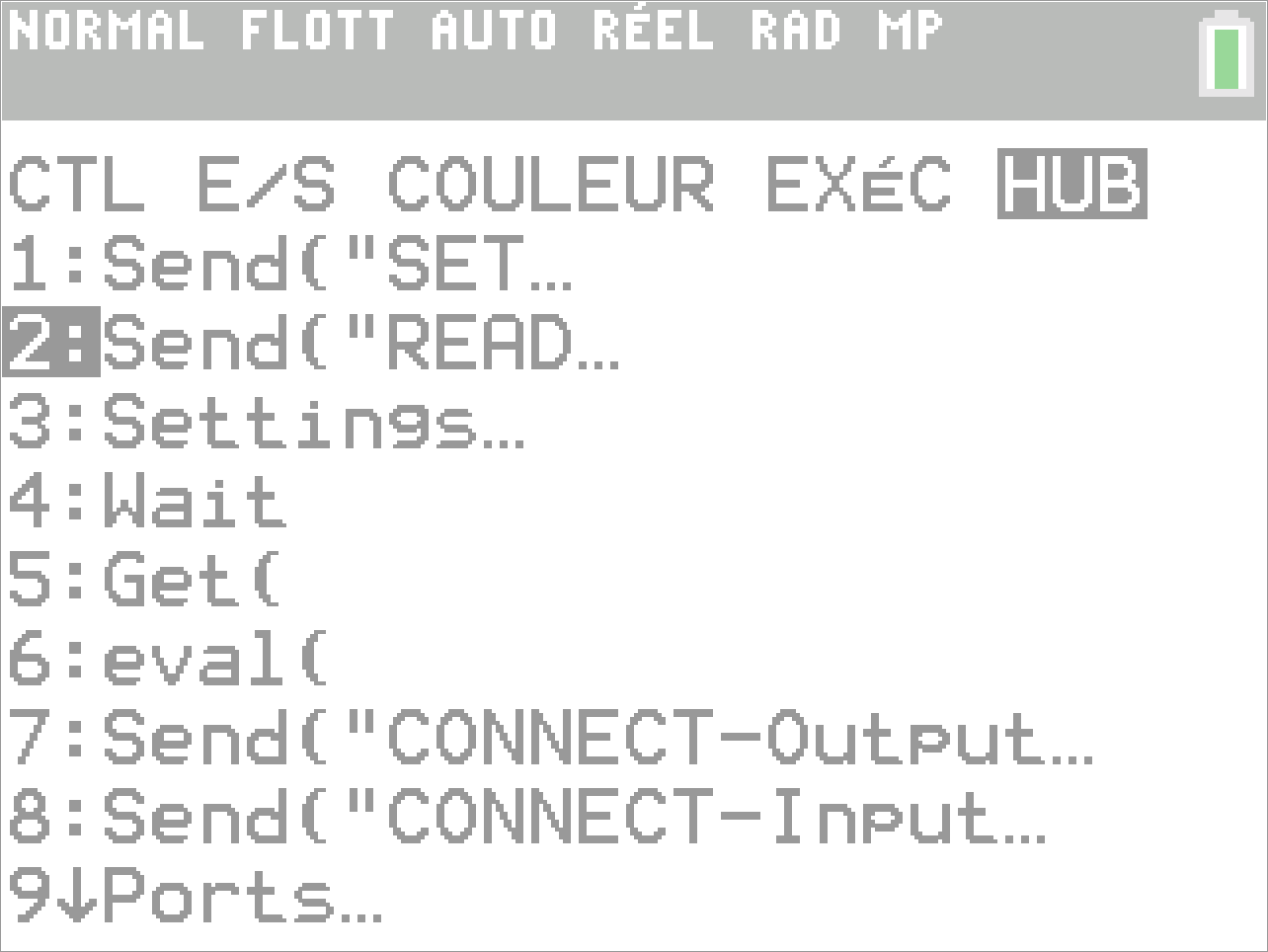 TI-Innovator Hub
TI-Innovator™ Hub avec technologie TI LaunchPad™ 
Plug-and-play avec les TI-84 Plus CE et TI-Nspire™ CX
LED monocouleur 
LED multicouleurs
Haut-parleur
Capteur de luminosité
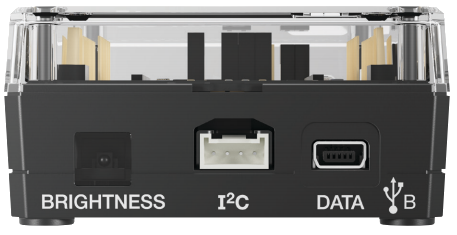 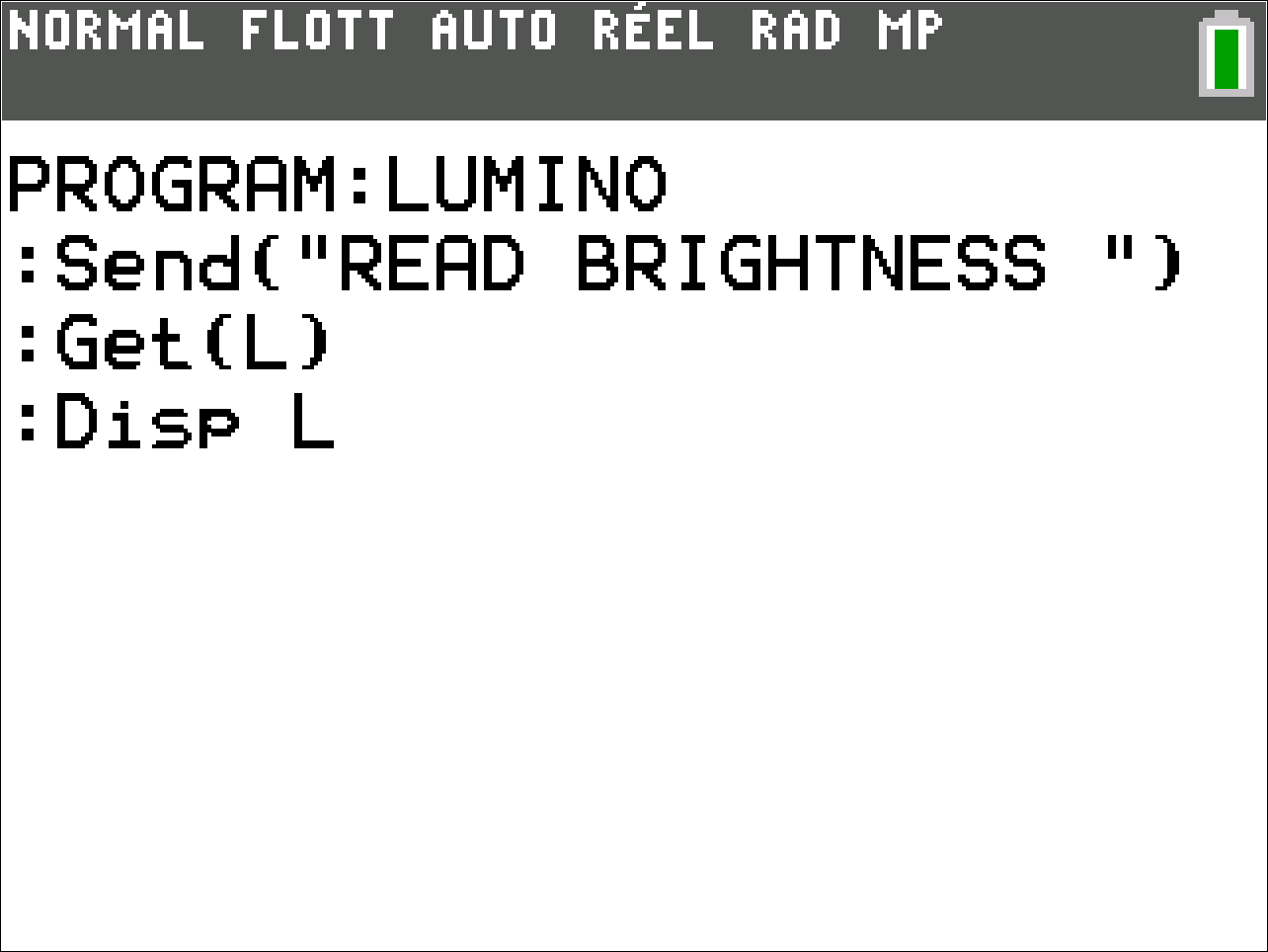 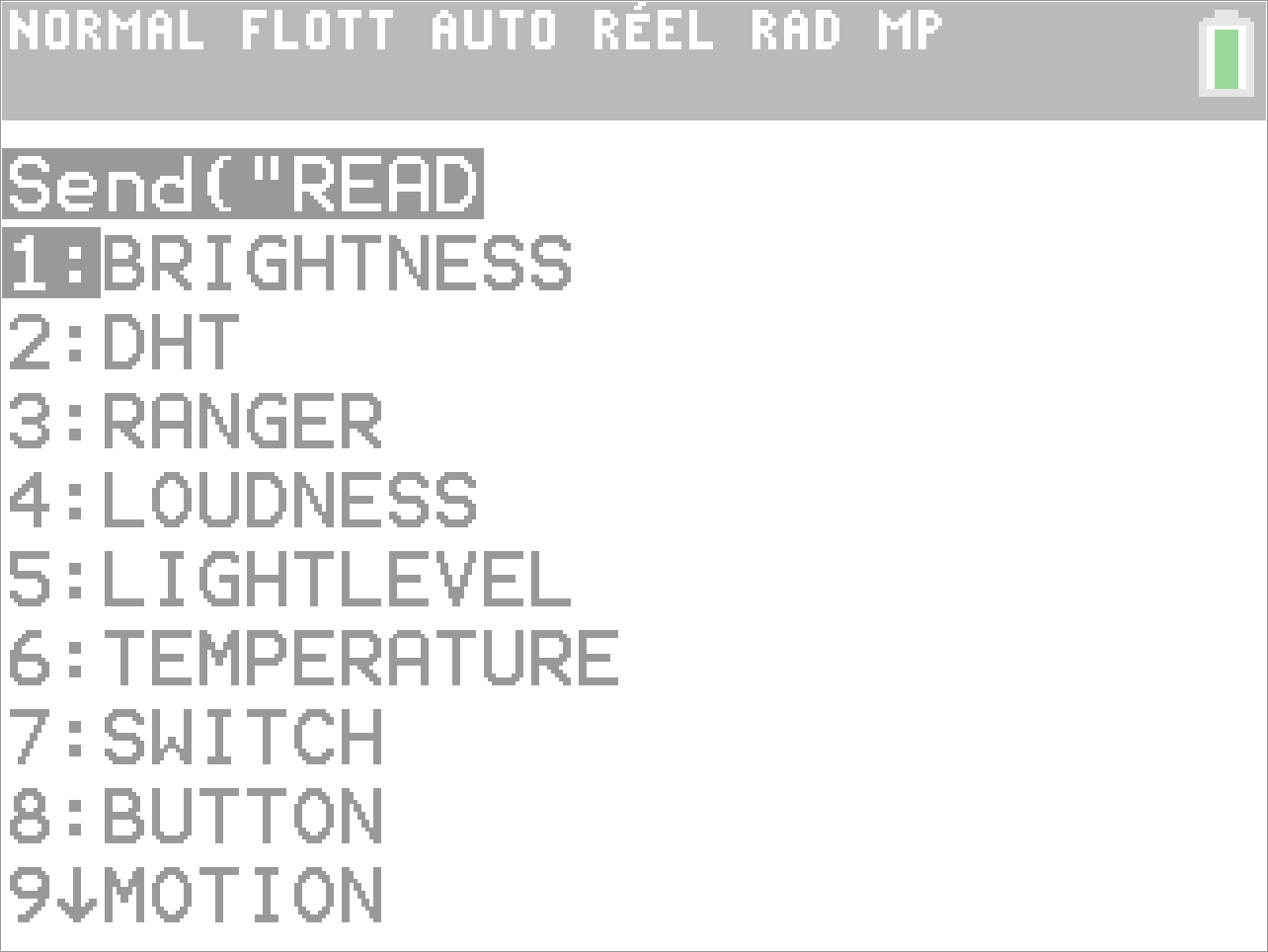 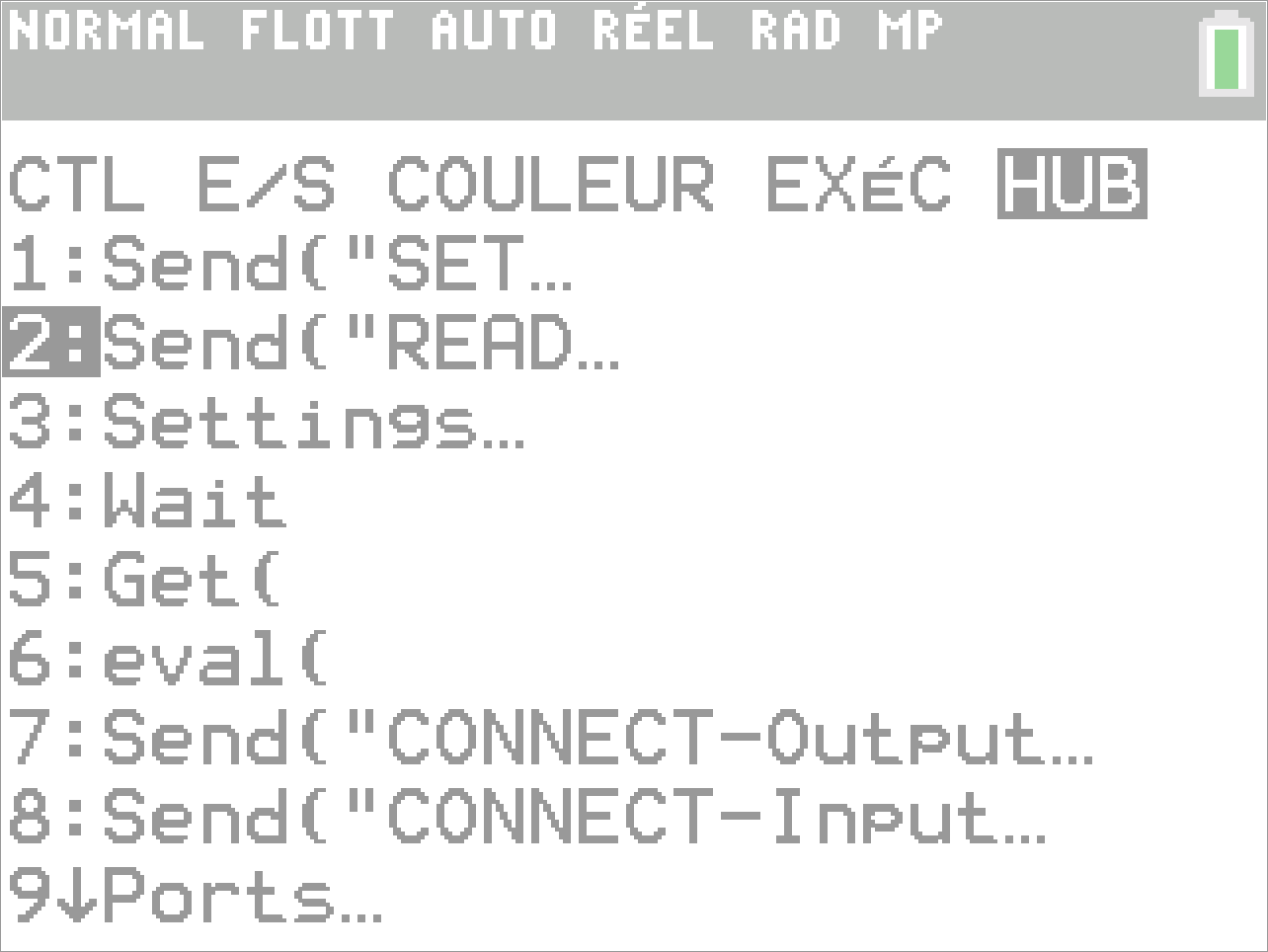 TI-Innovator Hub
TI-Innovator™ Hub avec technologie TI LaunchPad™ 
Plug-and-play avec les TI-84 Plus CE et TI-Nspire™ CX
LED monocouleur 
LED multicouleurs
Haut-parleur
Capteur de luminosité
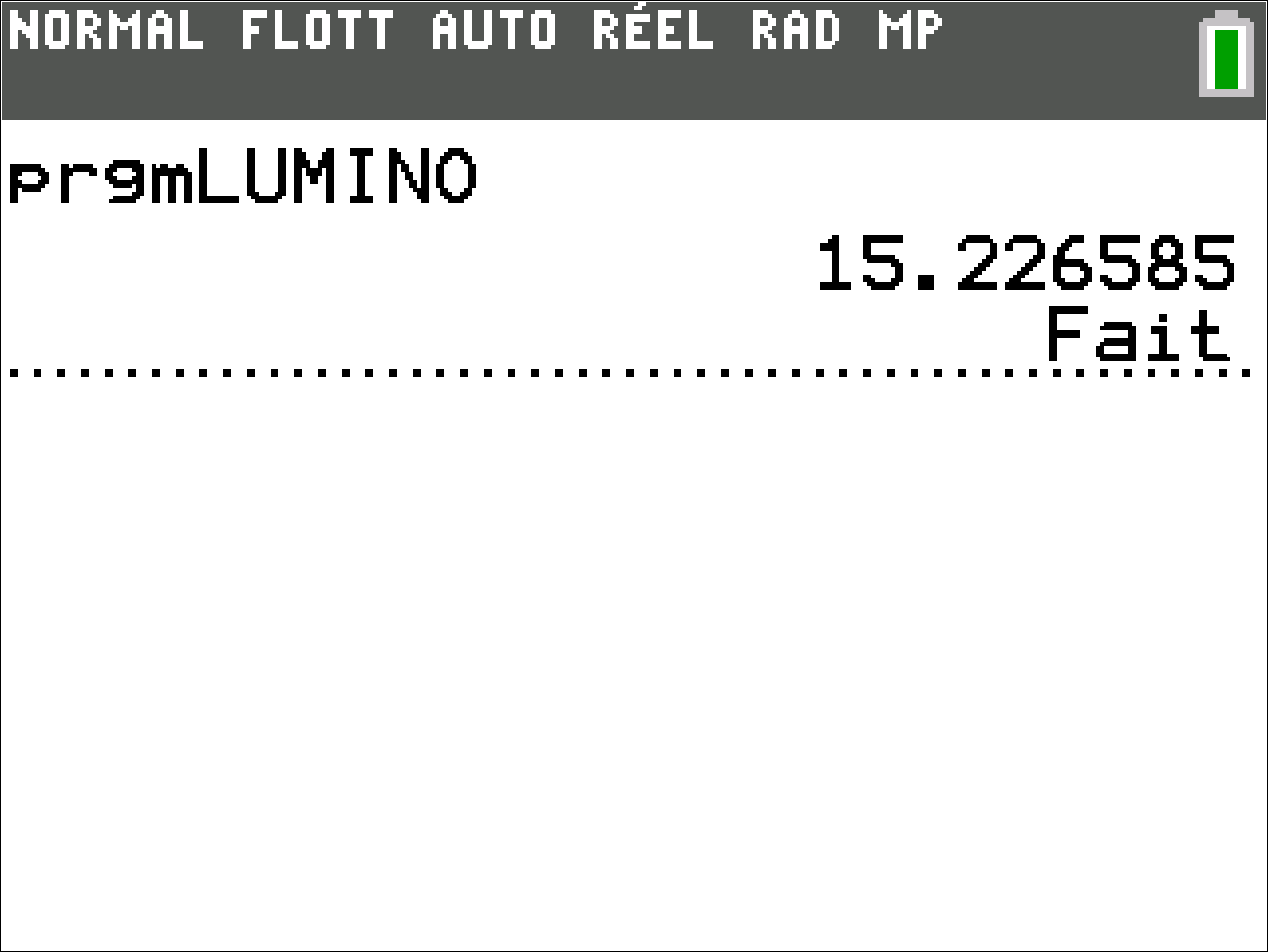 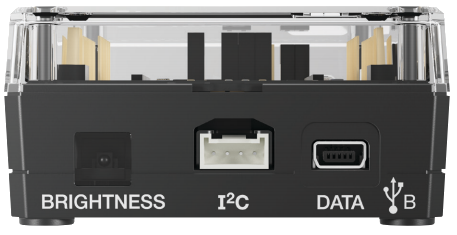 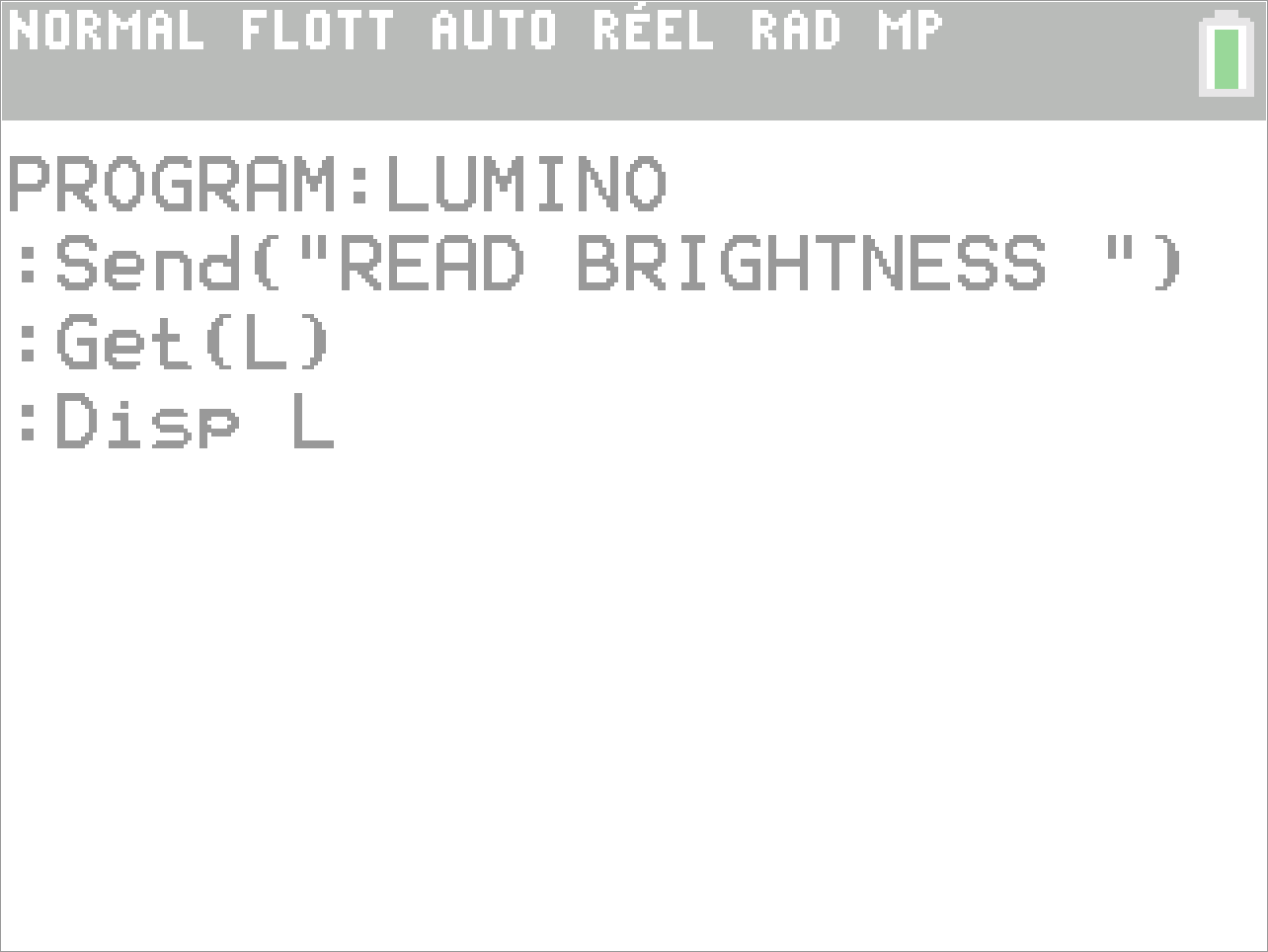 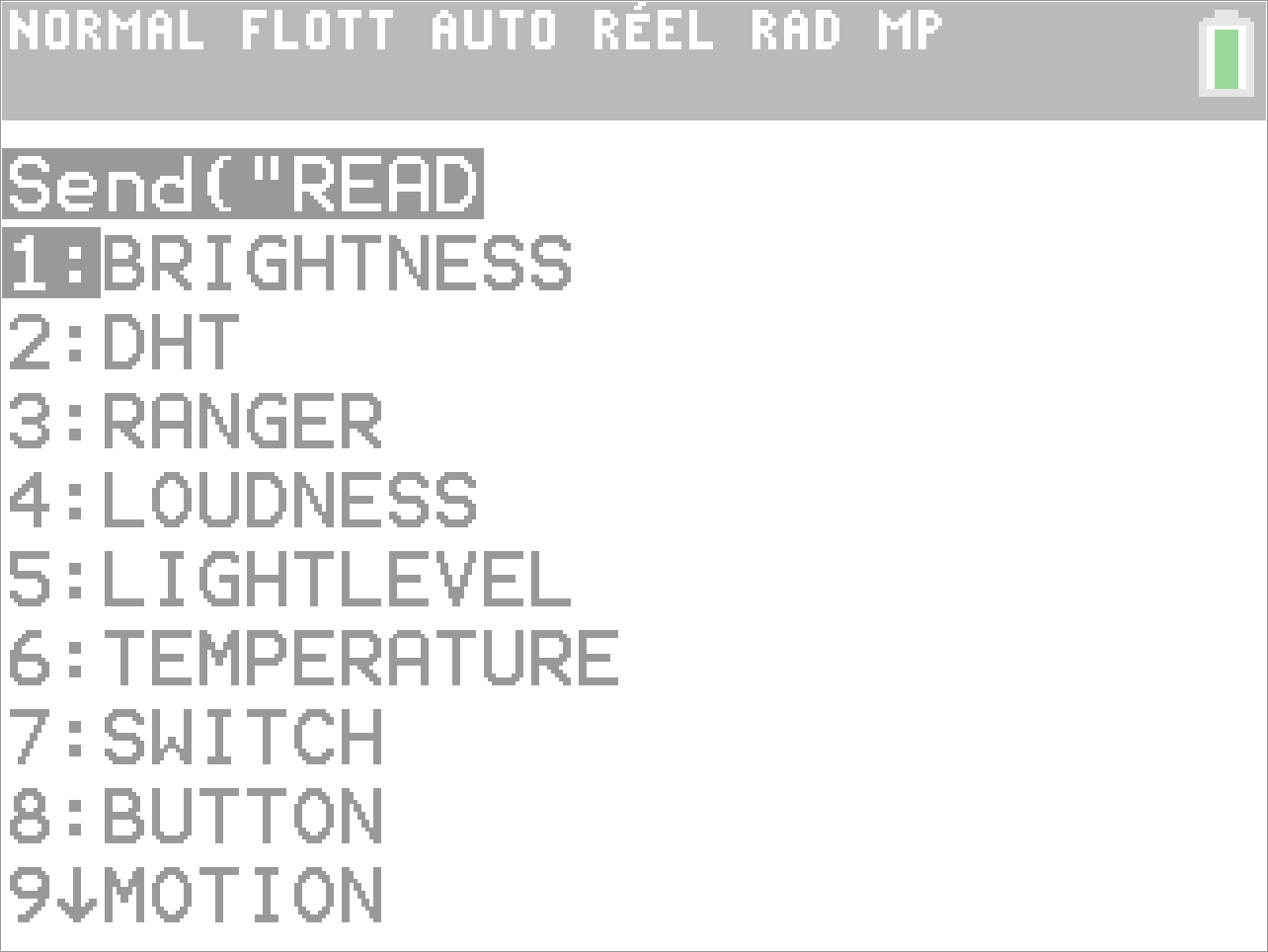 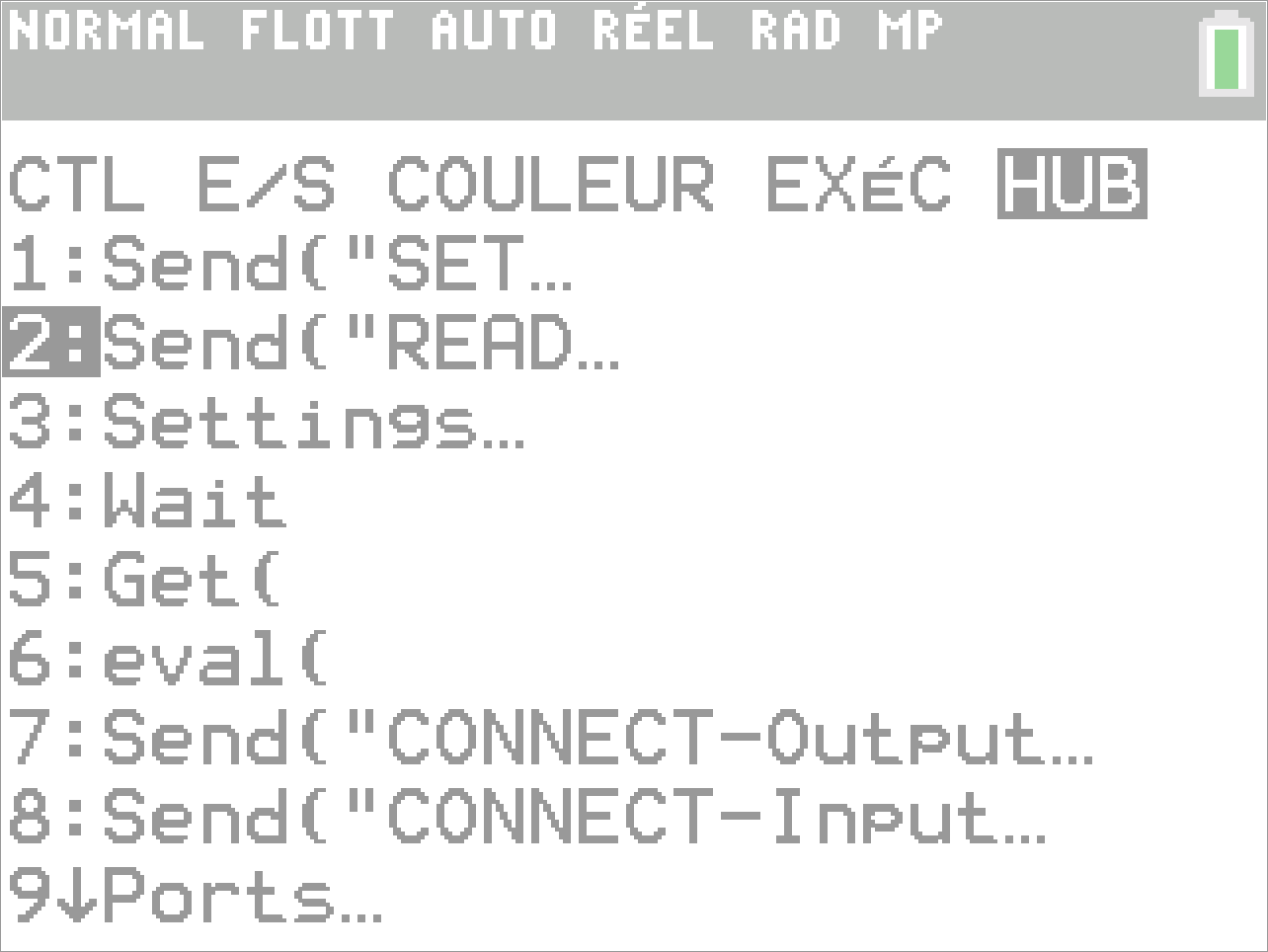 TI-Innovator Hub
TI-Innovator™ Hub avec technologie TI LaunchPad™ 
Plug-and-play avec les TI-84 Plus CE et TI-Nspire™ CX
LED monocouleur 
LED multicouleurs
Haut-parleur
Capteur de luminosité
Multiples ports et connecteurs à la carte mère disponibles pour des activités
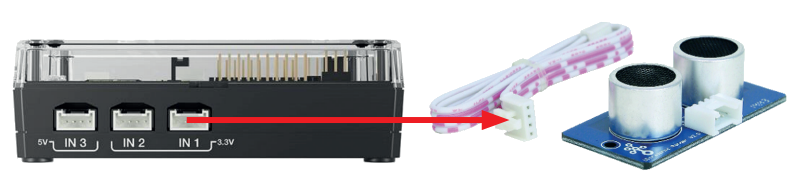 TI-Innovator Hub
TI-Innovator™ Hub avec technologie TI LaunchPad™ 
Plug-and-play avec les TI-84 Plus CE et TI-Nspire™ CX
LED monocouleur 
LED multicouleurs
Haut-parleur
Capteur de luminosité
Multiples ports et connecteurs à la carte mère disponibles pour des activités
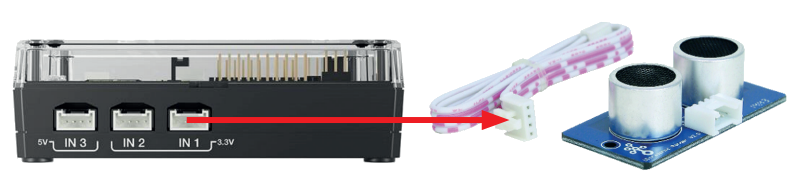 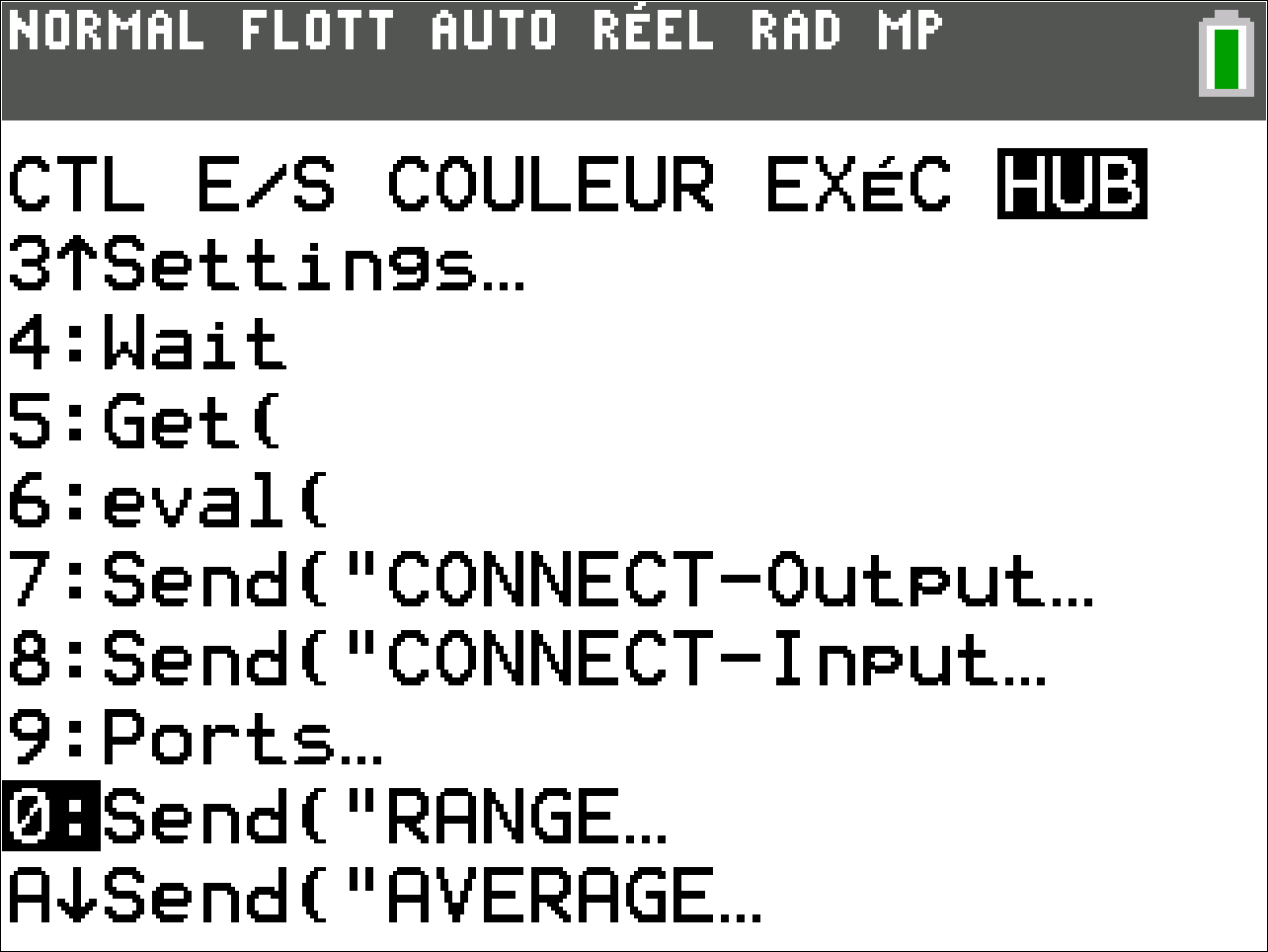 TI-Innovator Hub
TI-Innovator™ Hub avec technologie TI LaunchPad™ 
Plug-and-play avec les TI-84 Plus CE et TI-Nspire™ CX
LED monocouleur 
LED multicouleurs
Haut-parleur
Capteur de luminosité
Multiples ports et connecteurs à la carte mère disponibles pour des activités
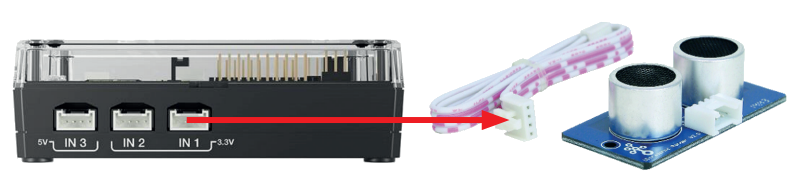 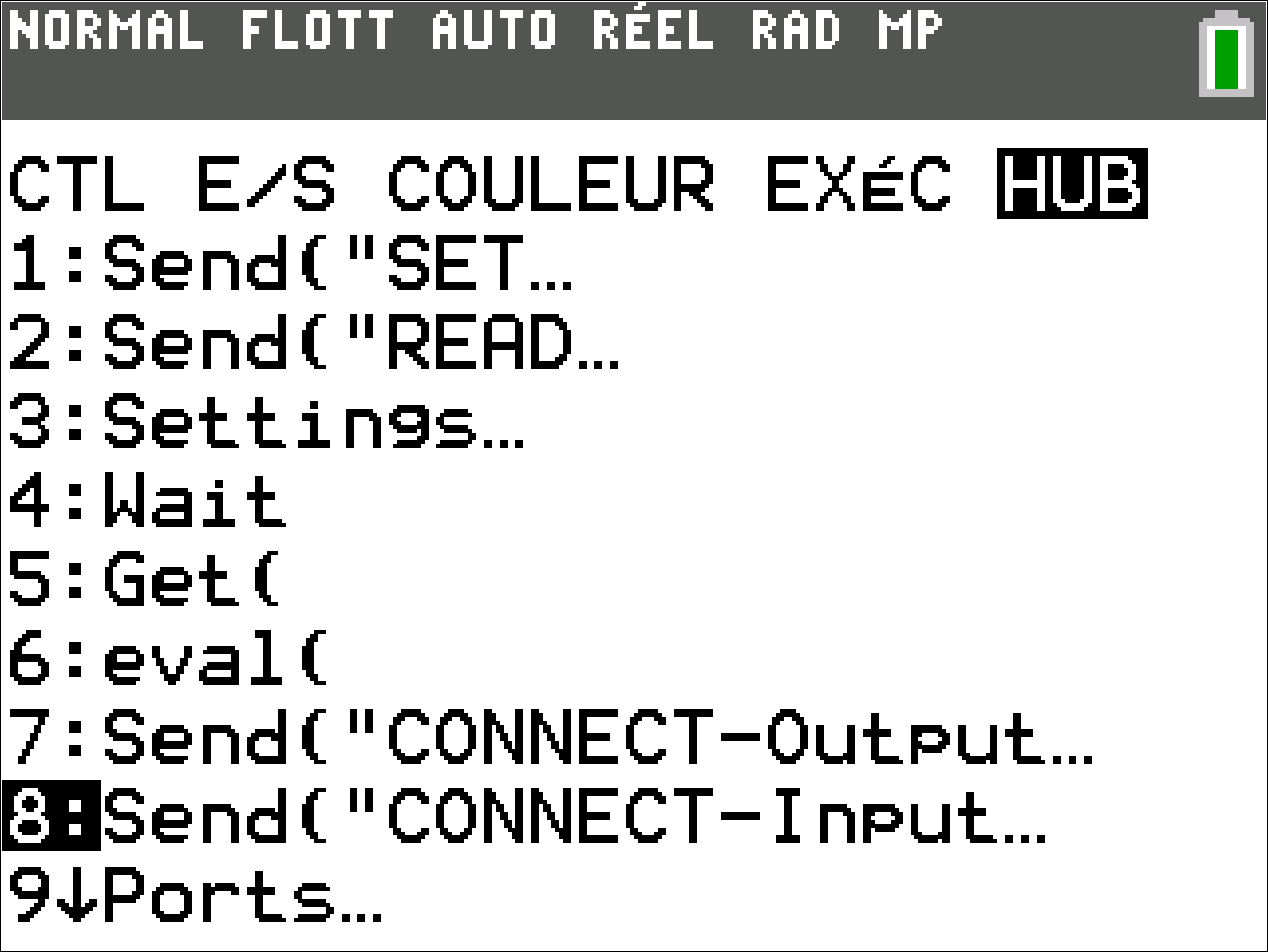 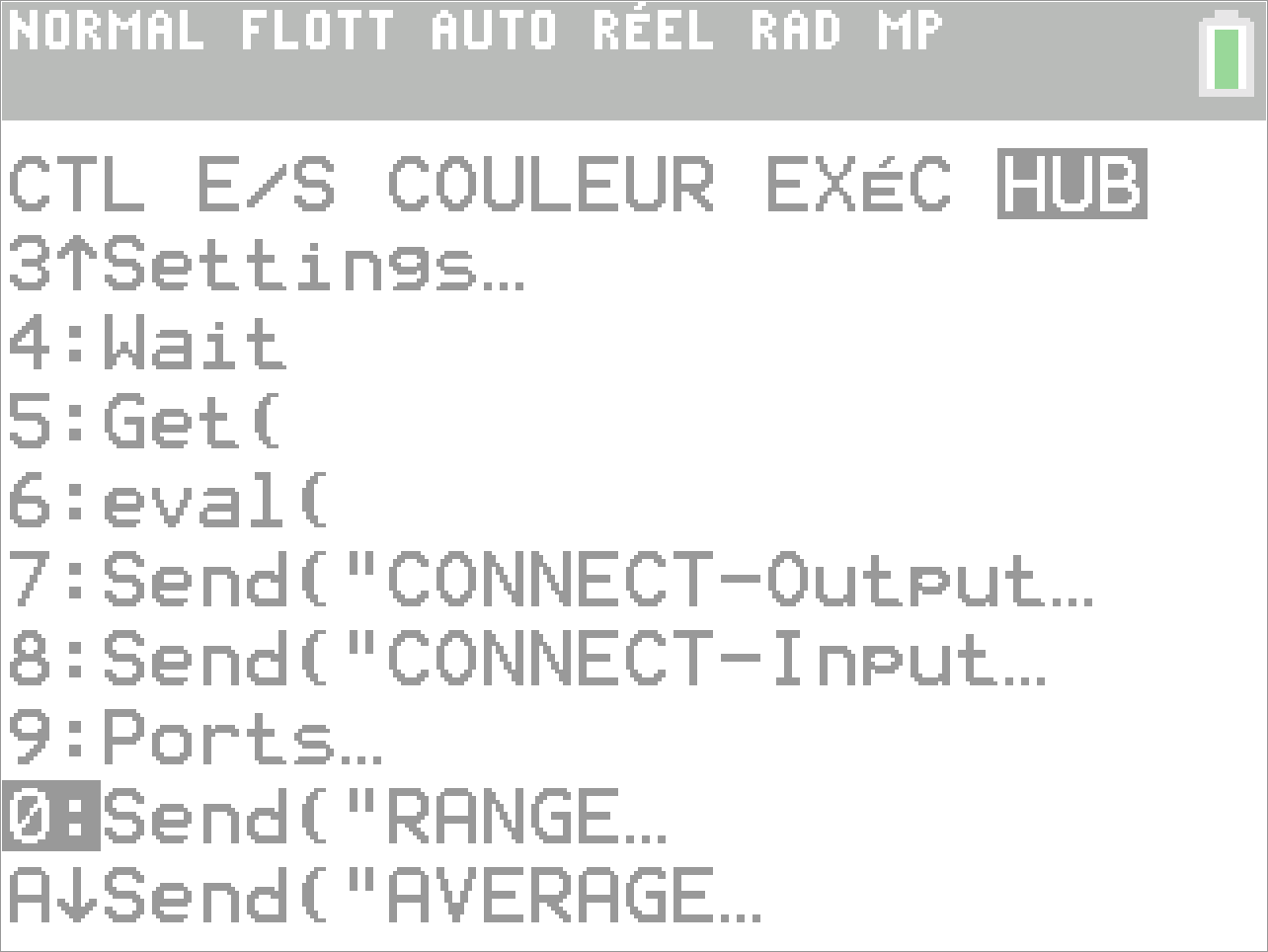 TI-Innovator Hub
TI-Innovator™ Hub avec technologie TI LaunchPad™ 
Plug-and-play avec les TI-84 Plus CE et TI-Nspire™ CX
LED monocouleur 
LED multicouleurs
Haut-parleur
Capteur de luminosité
Multiples ports et connecteurs à la carte mère disponibles pour des activités
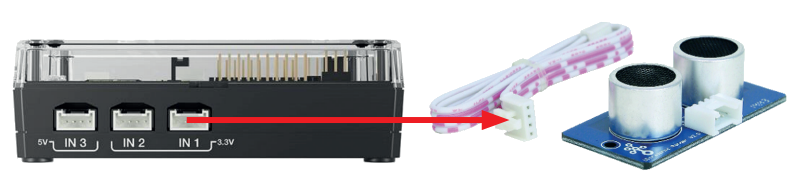 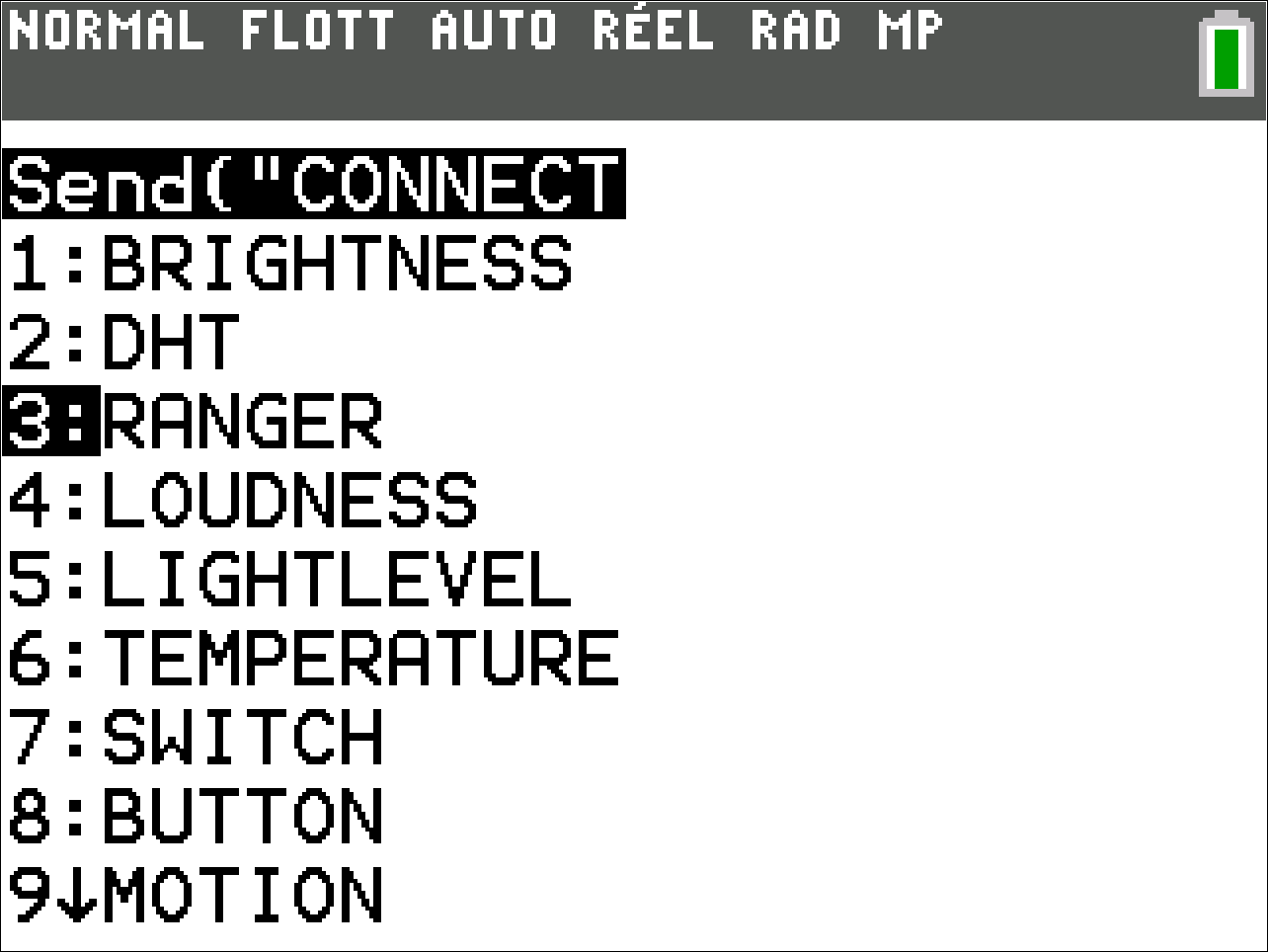 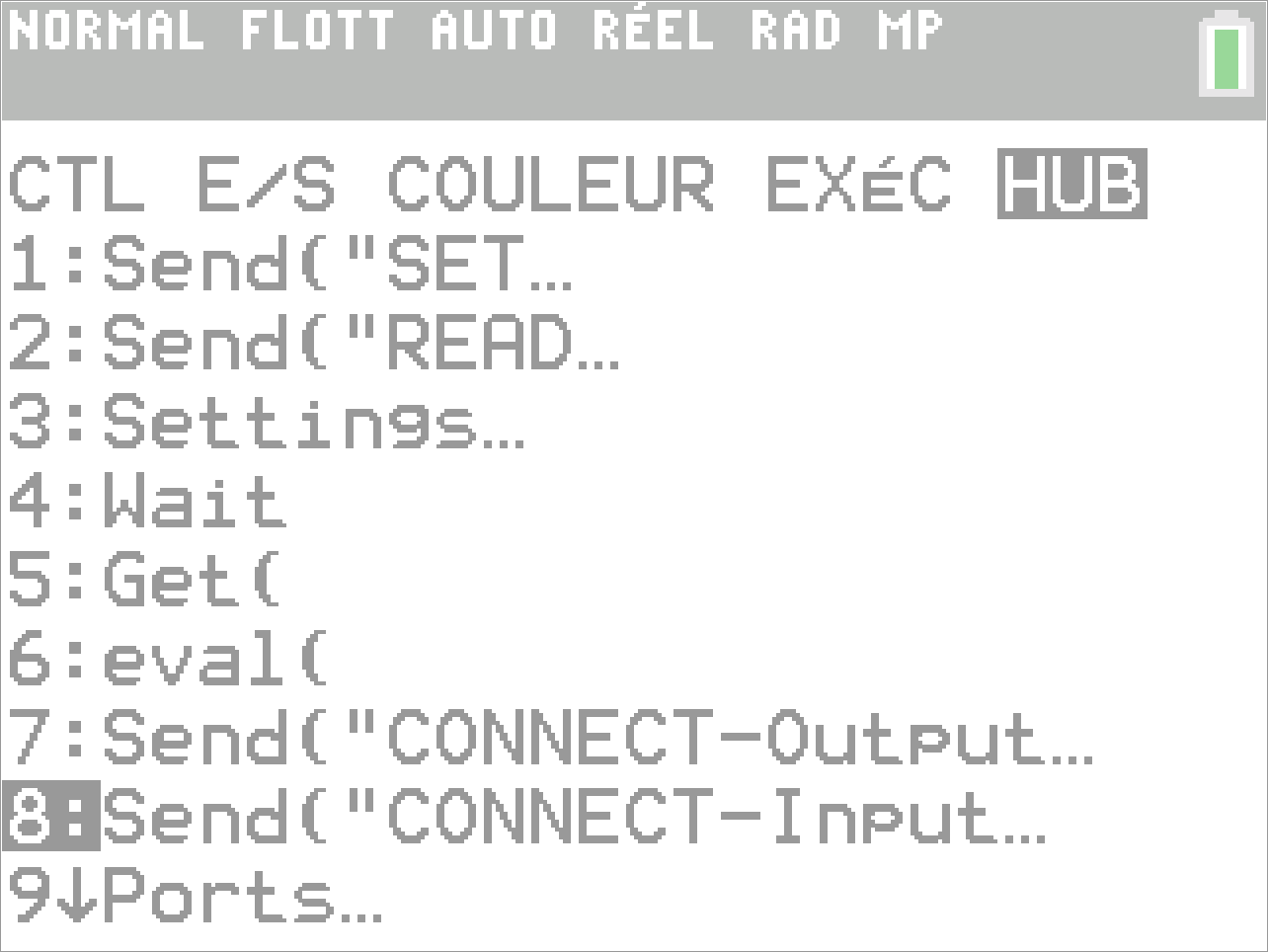 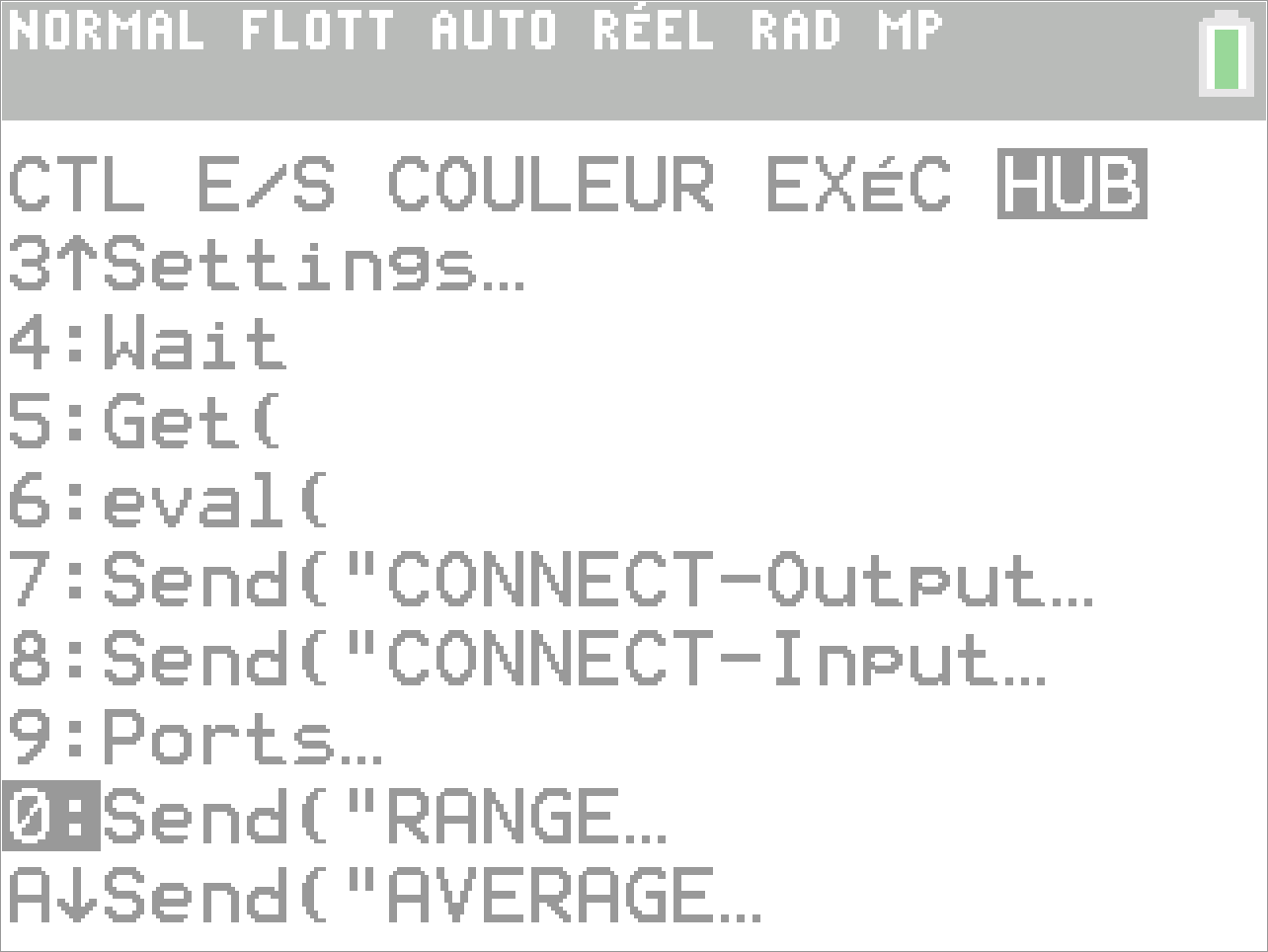 TI-Innovator Hub
TI-Innovator™ Hub avec technologie TI LaunchPad™ 
Plug-and-play avec les TI-84 Plus CE et TI-Nspire™ CX
LED monocouleur 
LED multicouleurs
Haut-parleur
Capteur de luminosité
Multiples ports et connecteurs à la carte mère disponibles pour des activités
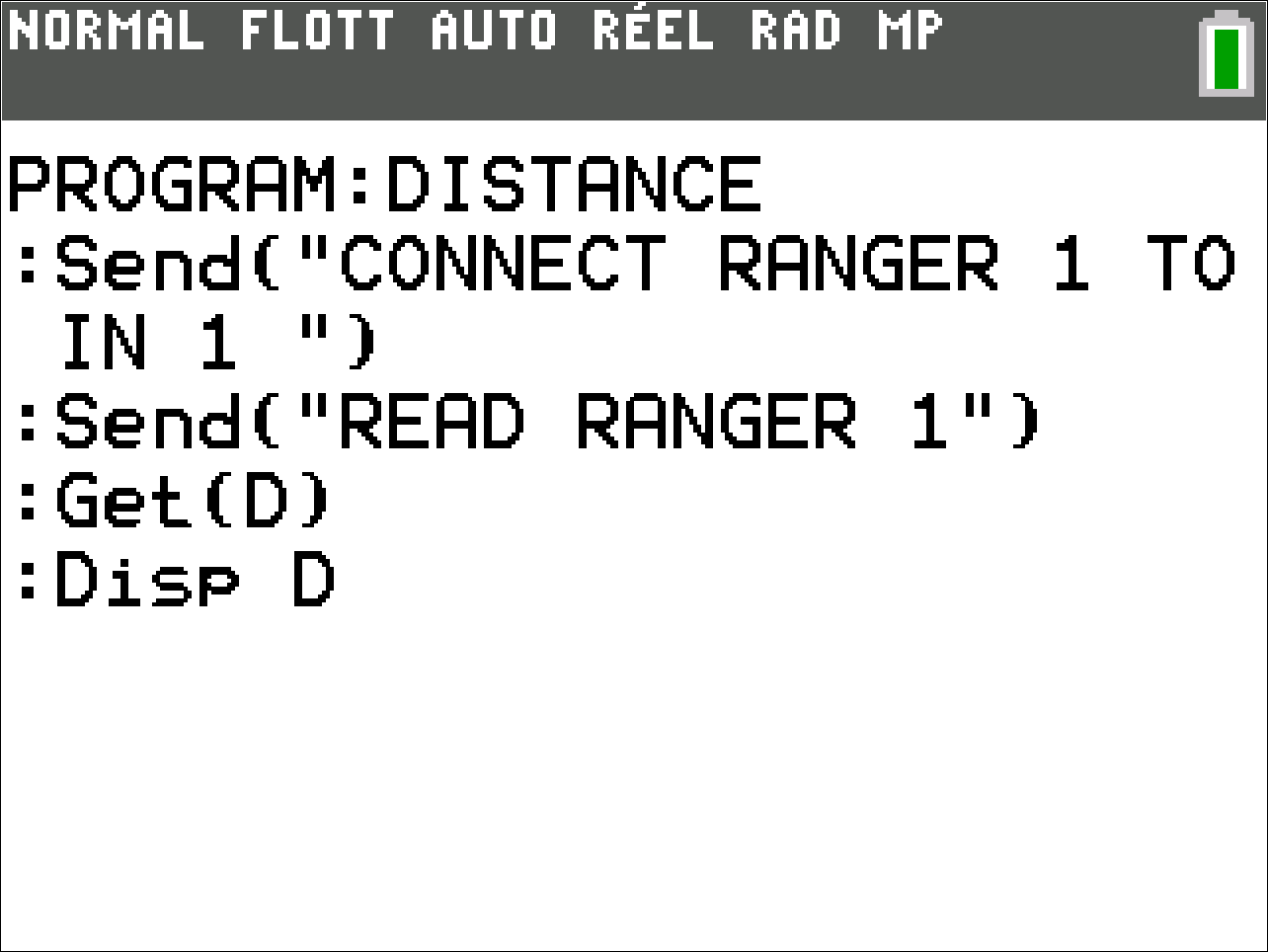 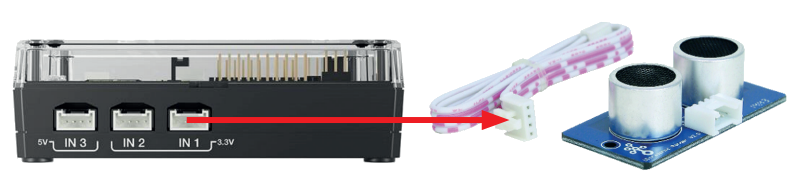 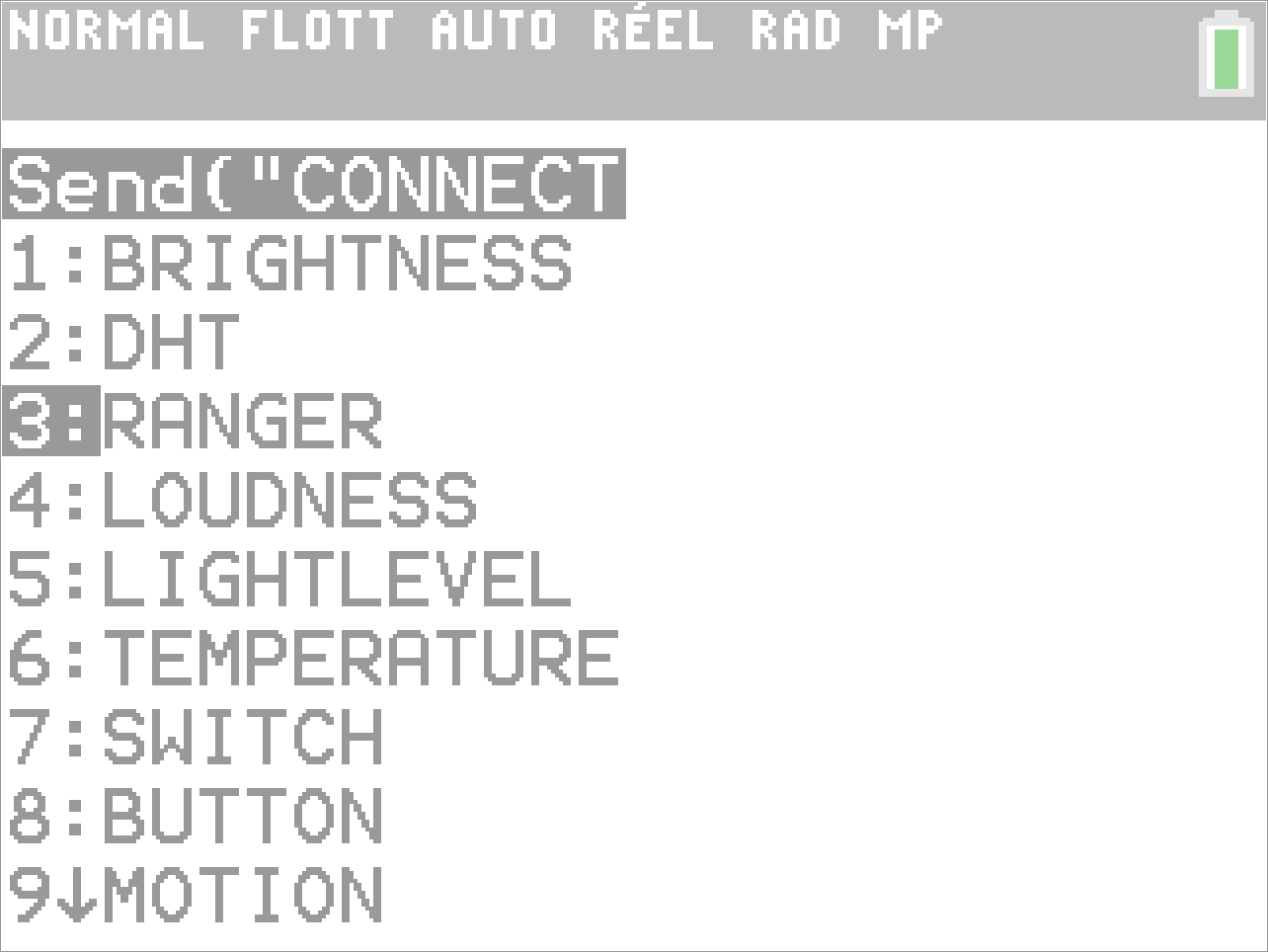 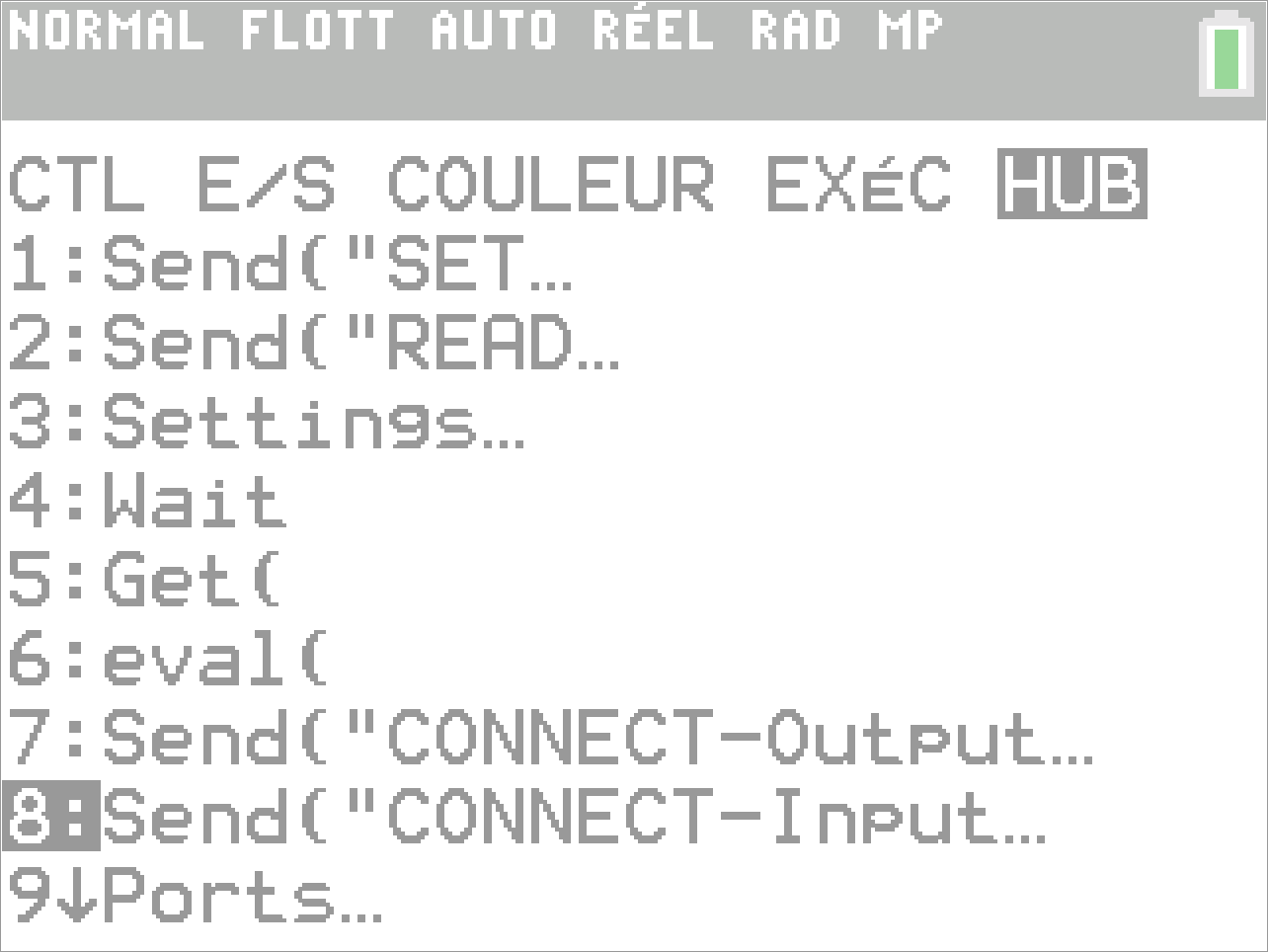 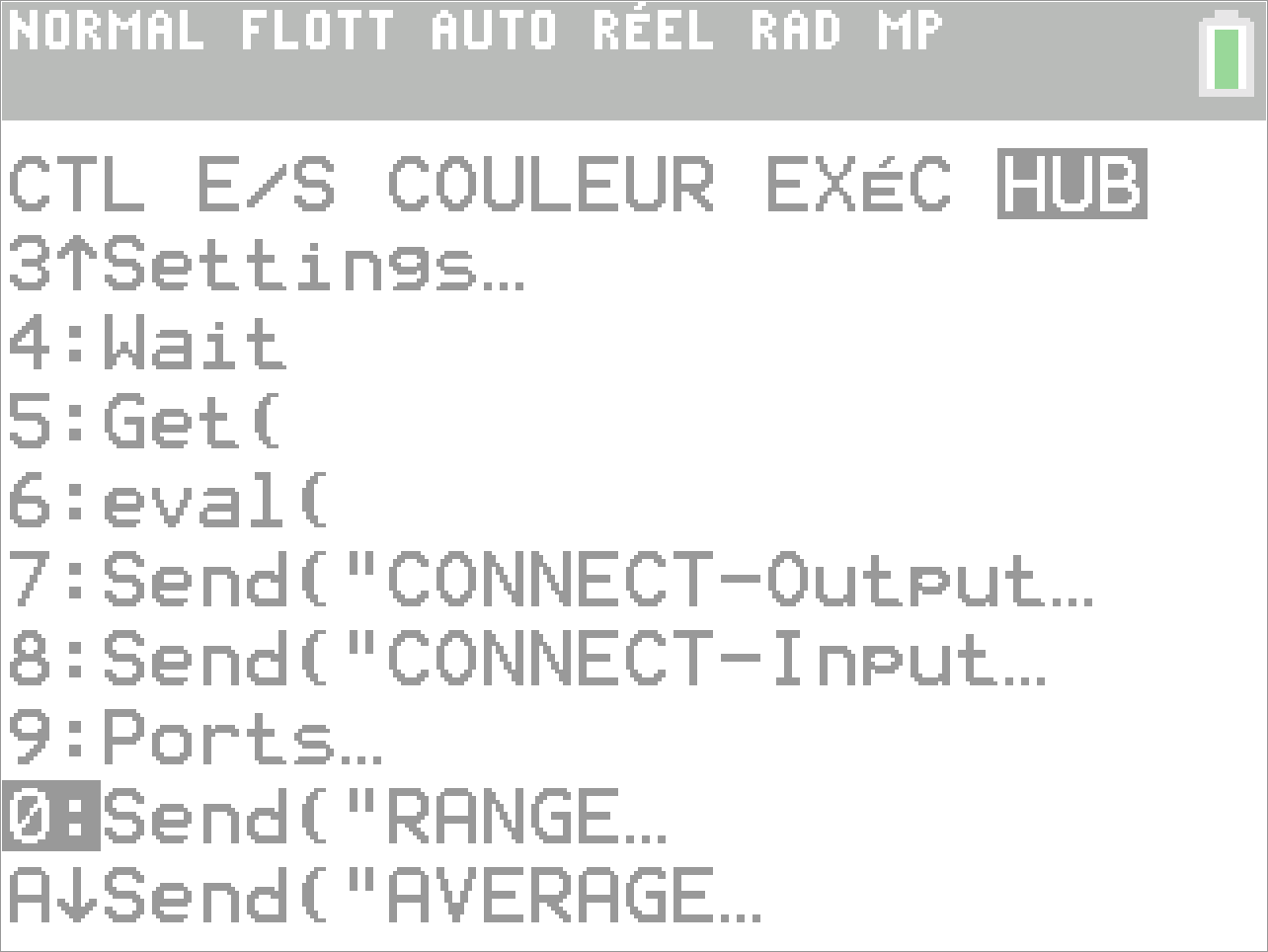 TI-Innovator Hub
TI-Innovator™ Hub avec technologie TI LaunchPad™ 
Plug-and-play avec les TI-84 Plus CE et TI-Nspire™ CX
LED monocouleur 
LED multicouleurs
Haut-parleur
Capteur de luminosité
Multiples ports et connecteurs à la carte mère disponibles pour des activités
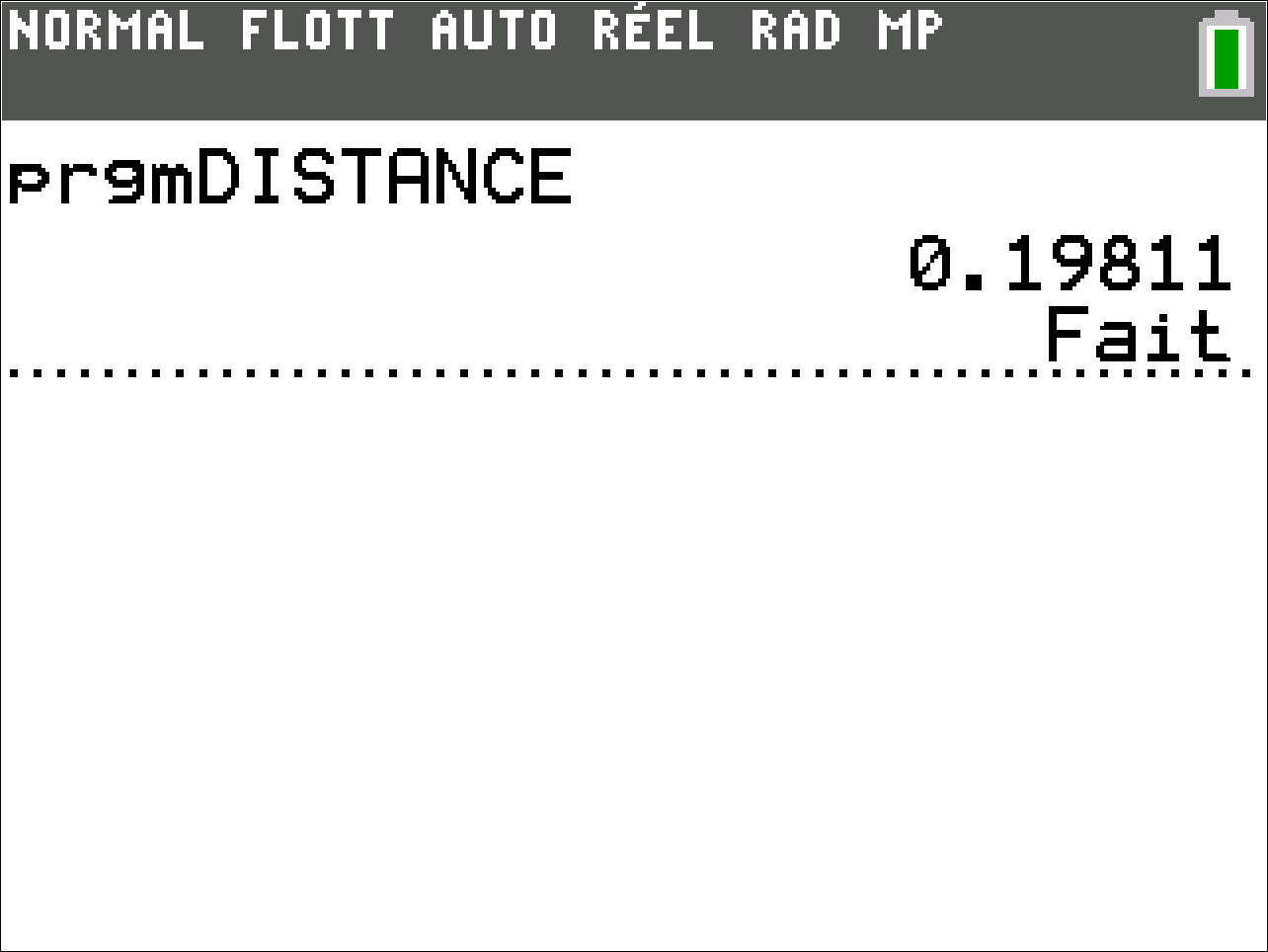 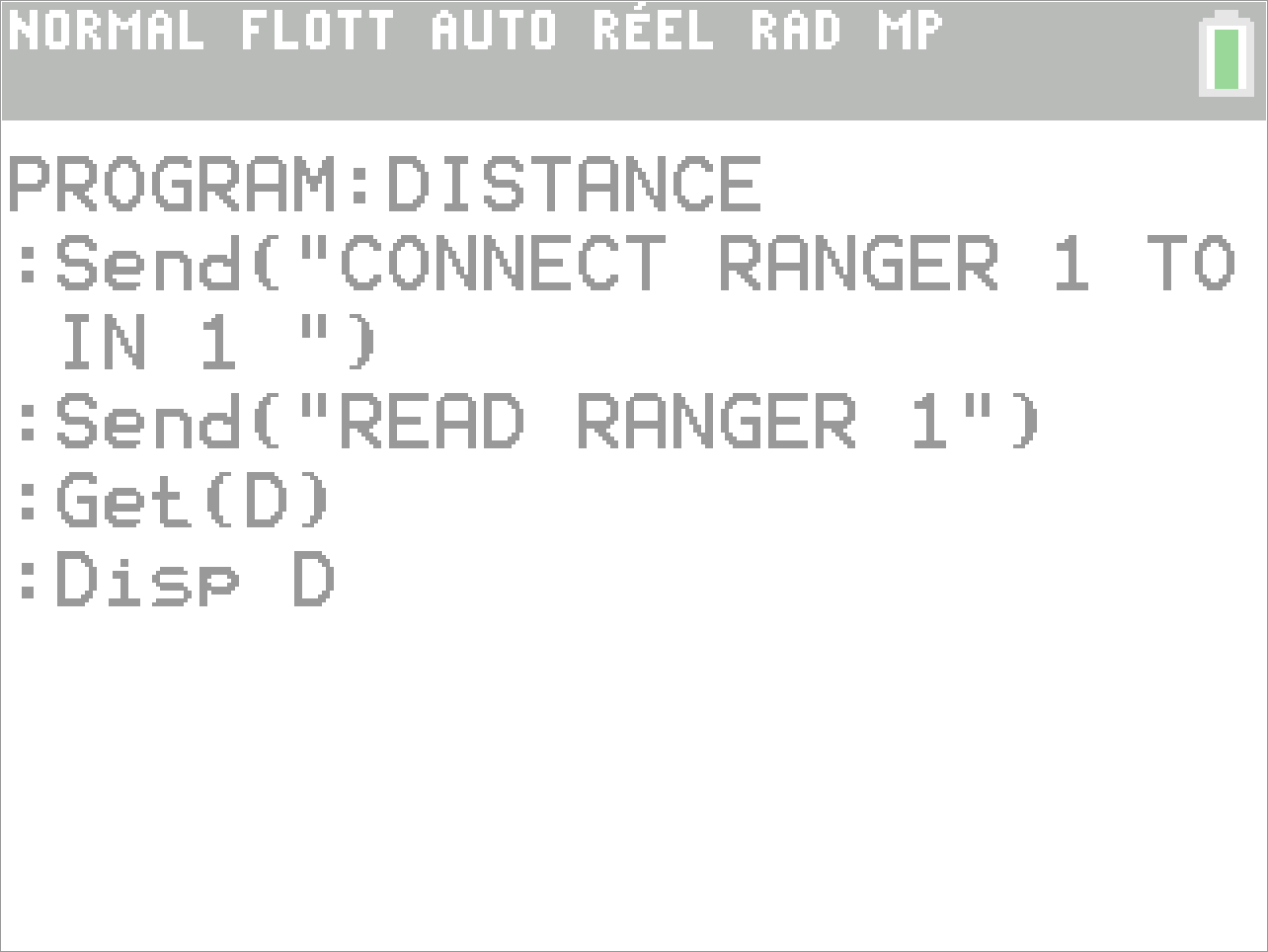 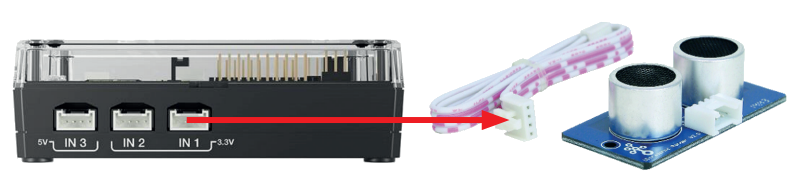 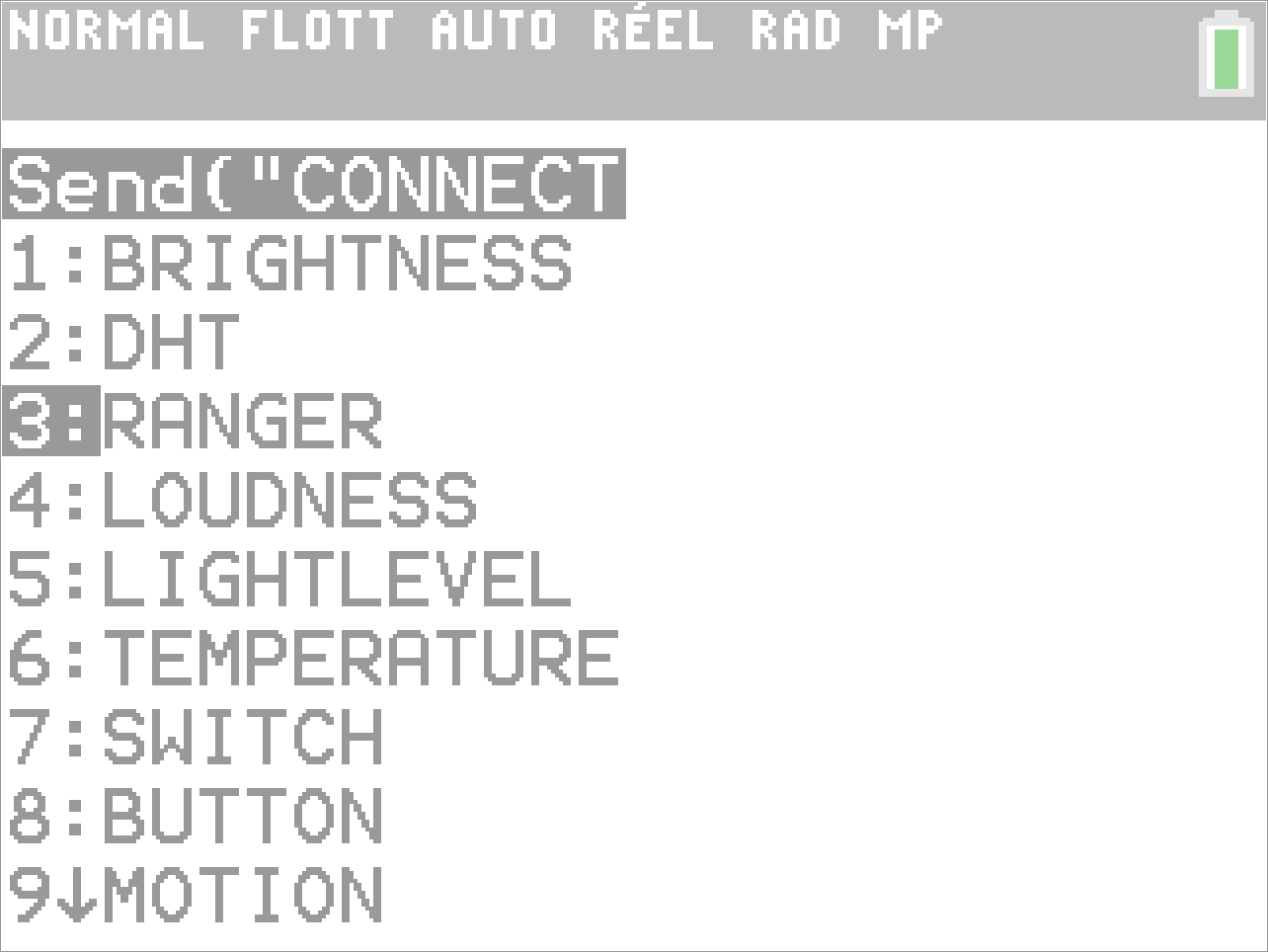 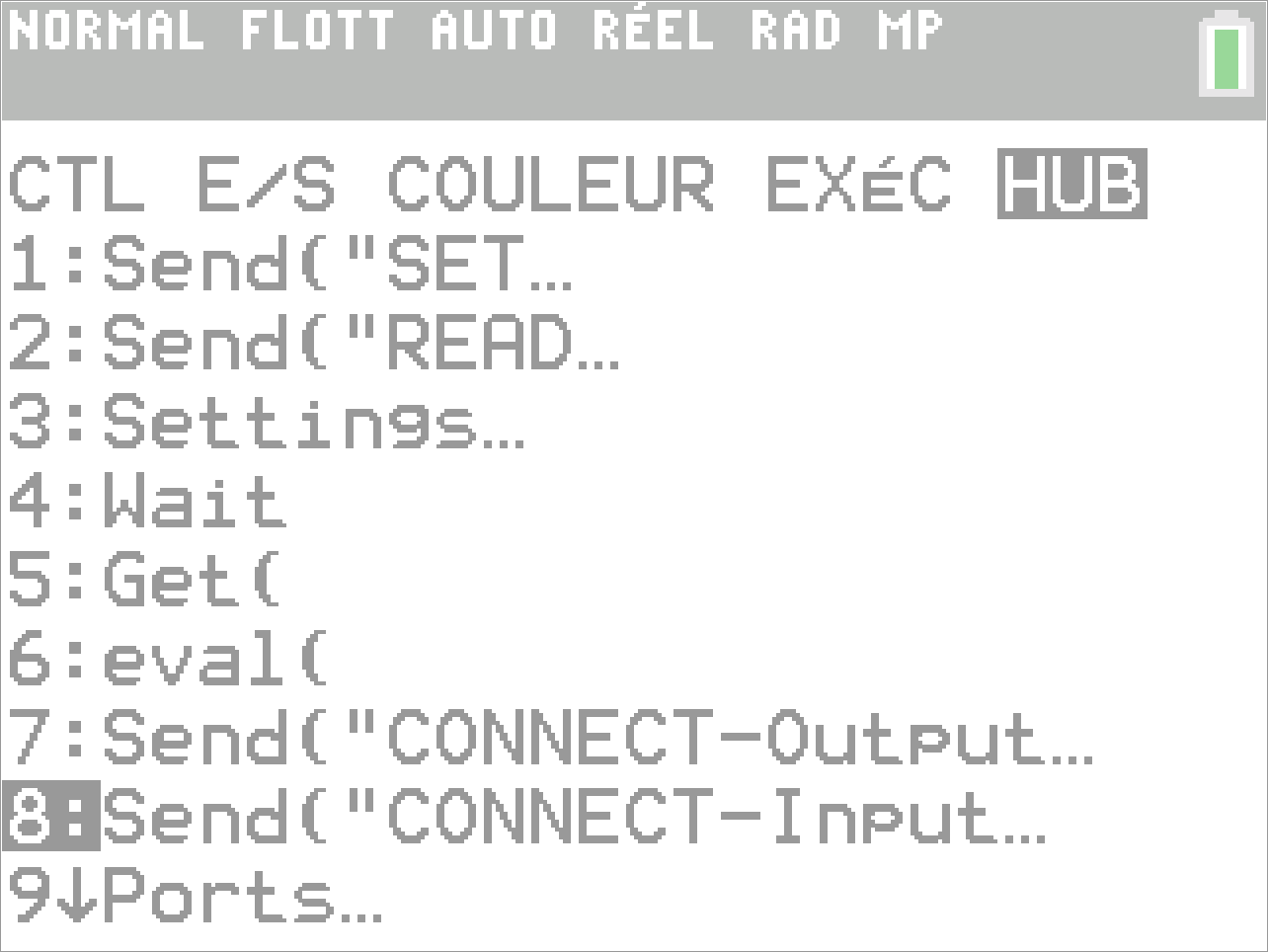 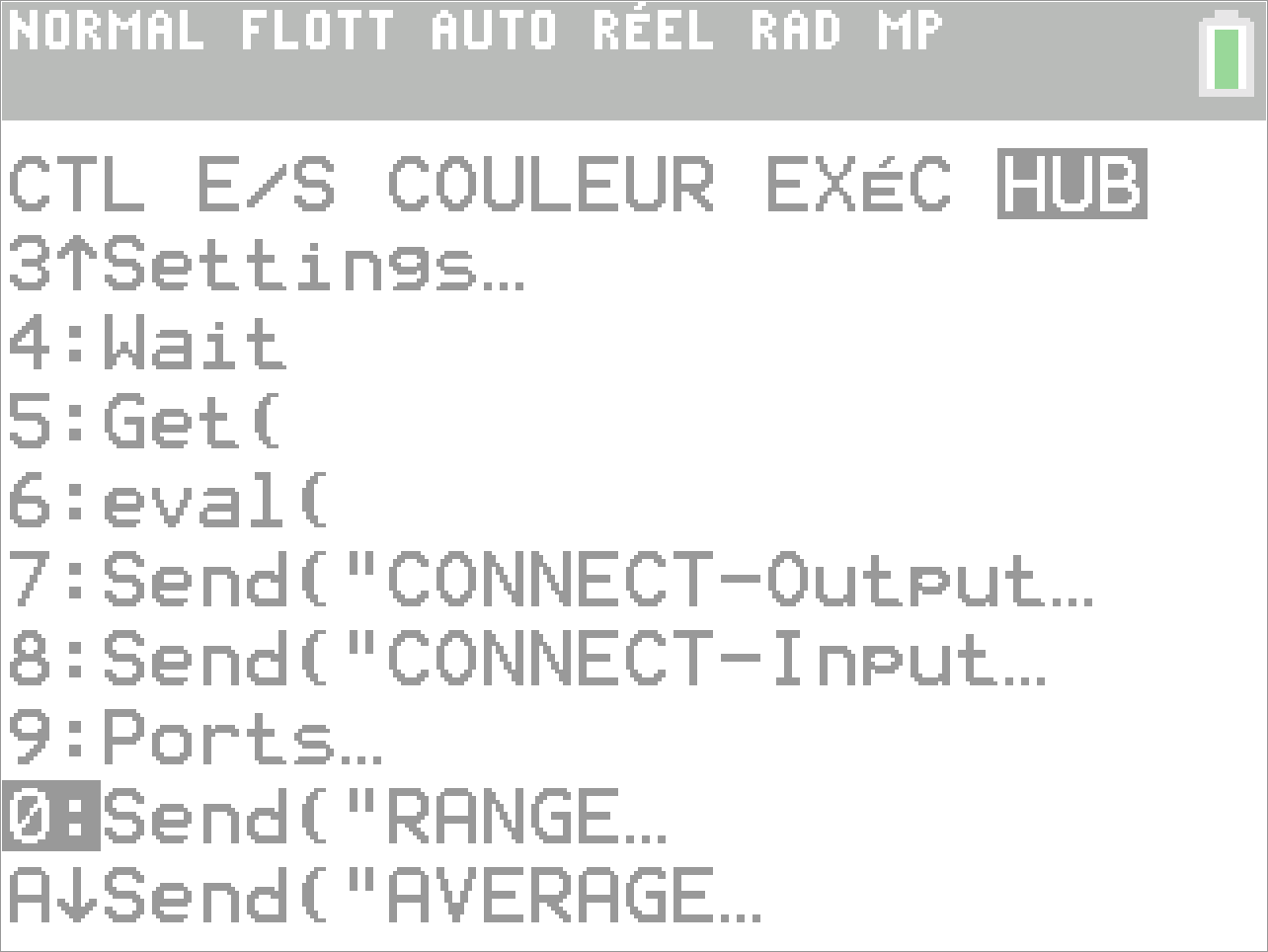 TI-Innovator Hub
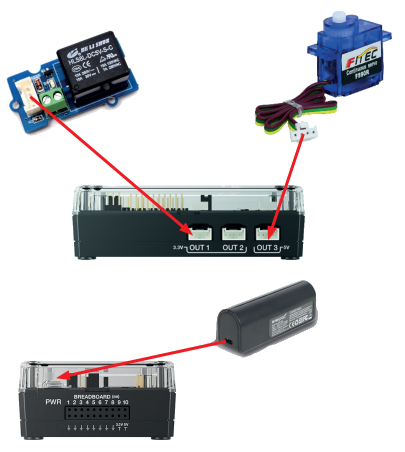 TI-Innovator™ Hub avec technologie TI LaunchPad™ 
Plug-and-play avec les TI-84 Plus CE et TI-Nspire™ CX
LED monocouleur 
LED multicouleurs
Haut-parleur
Capteur de luminosité
Multiples ports et connecteurs à la carte mère disponibles pour des activités
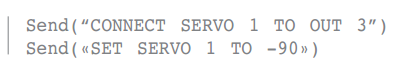 TI-Innovator Hub
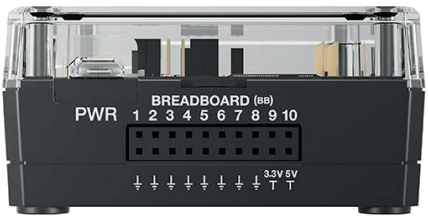 TI-Innovator™ Hub avec technologie TI LaunchPad™ 
Plug-and-play avec les TI-84 Plus CE et TI-Nspire™ CX
LED monocouleur 
LED multicouleurs
Haut-parleur
Capteur de luminosité
Multiples ports et connecteurs à la carte mère disponibles pour des activités
Platine :  10 broches de signal, 8 broches de mise à la terre, une broche d’alimentation de 3,3 V et une broche d’alimentation de 5 V.
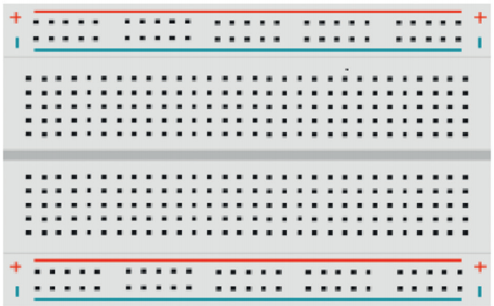 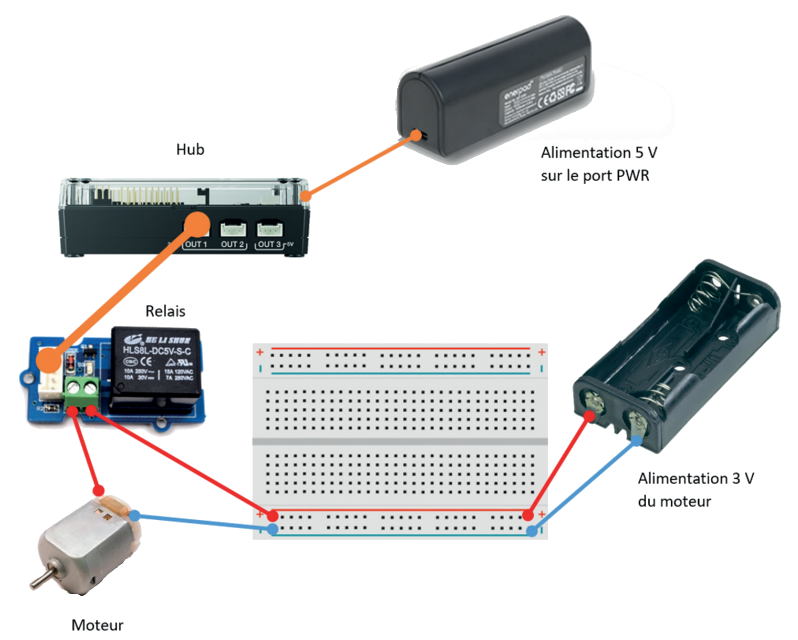 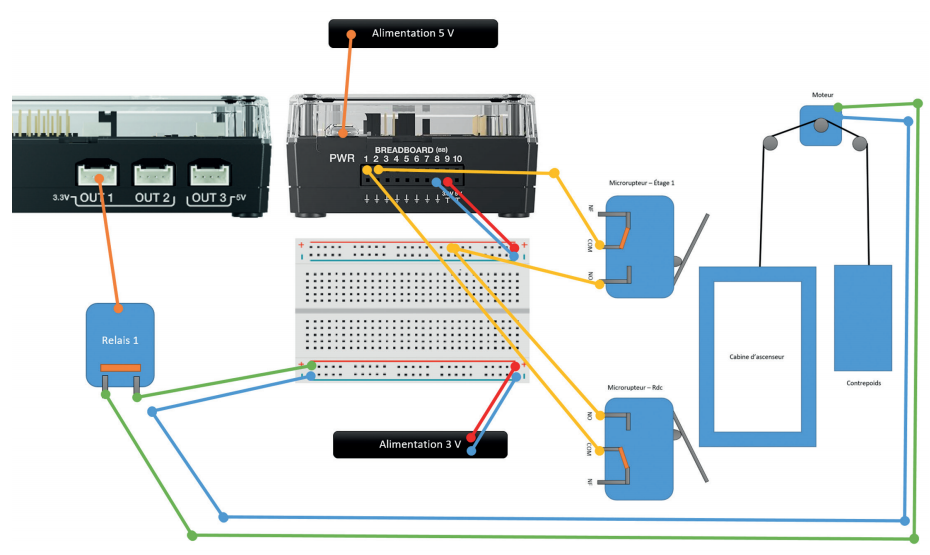 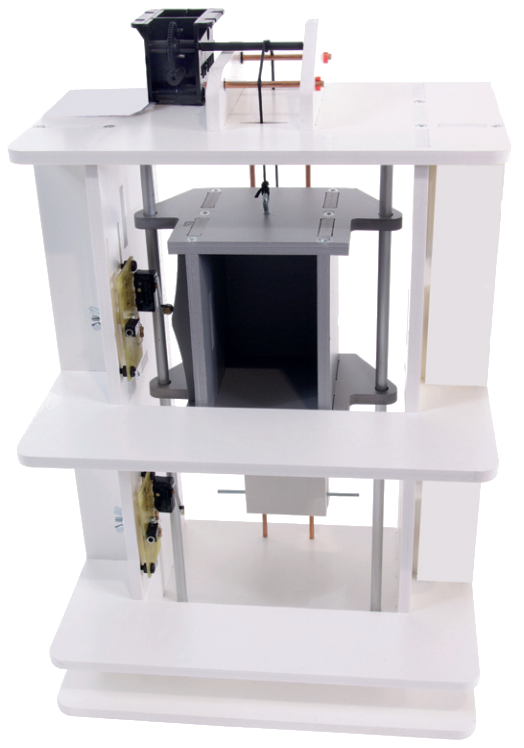 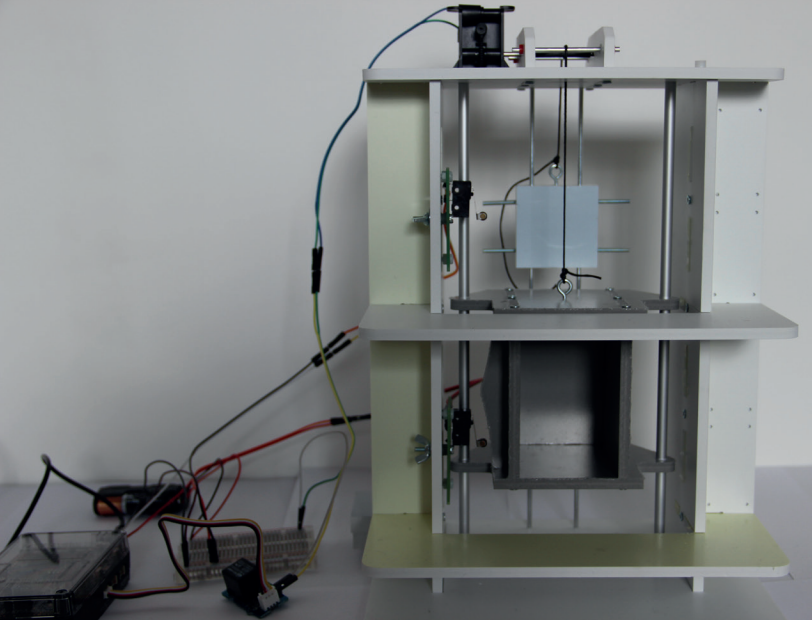 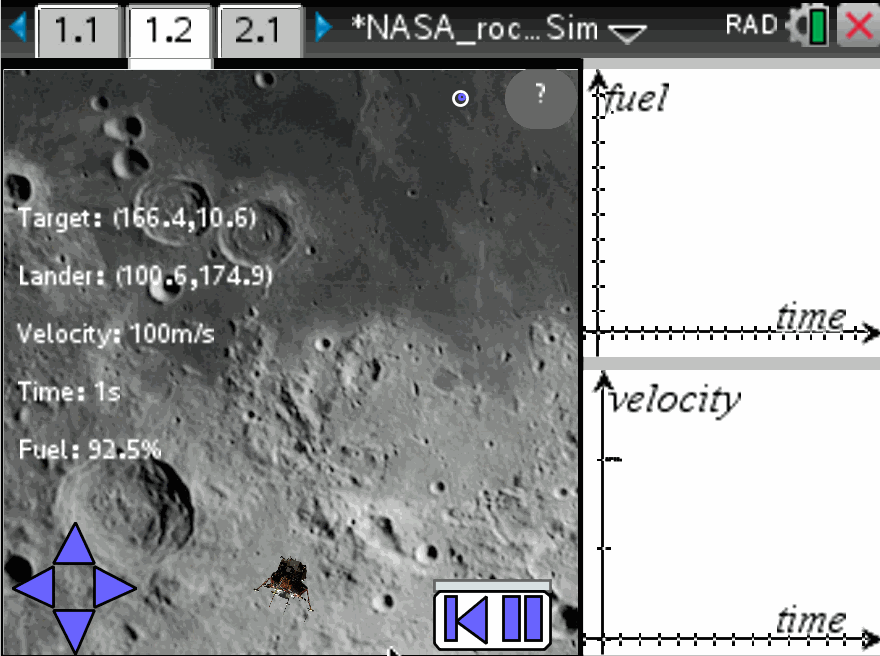 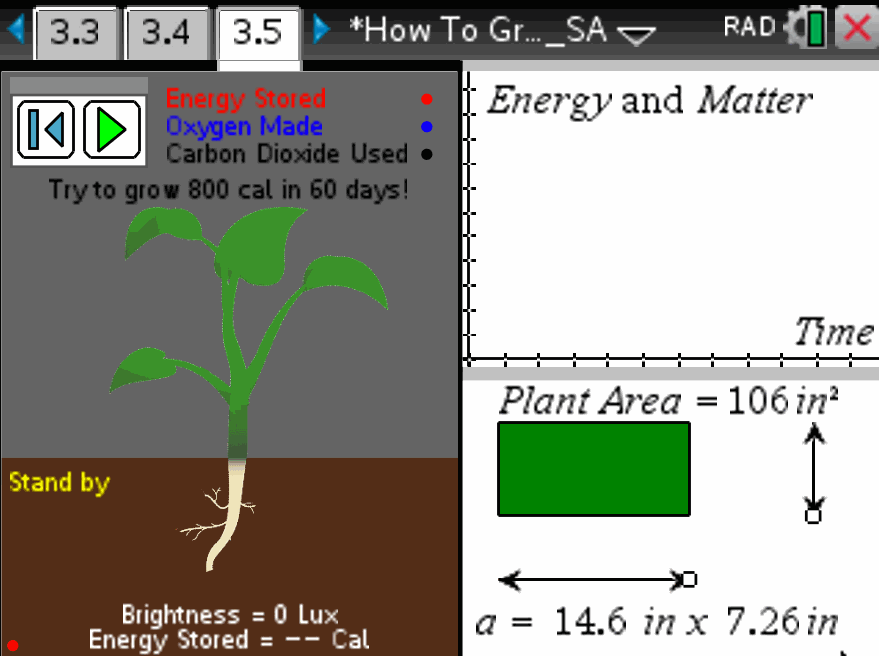 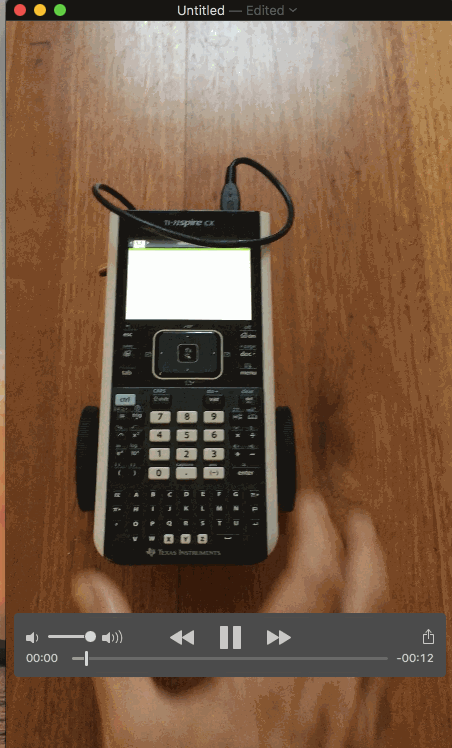 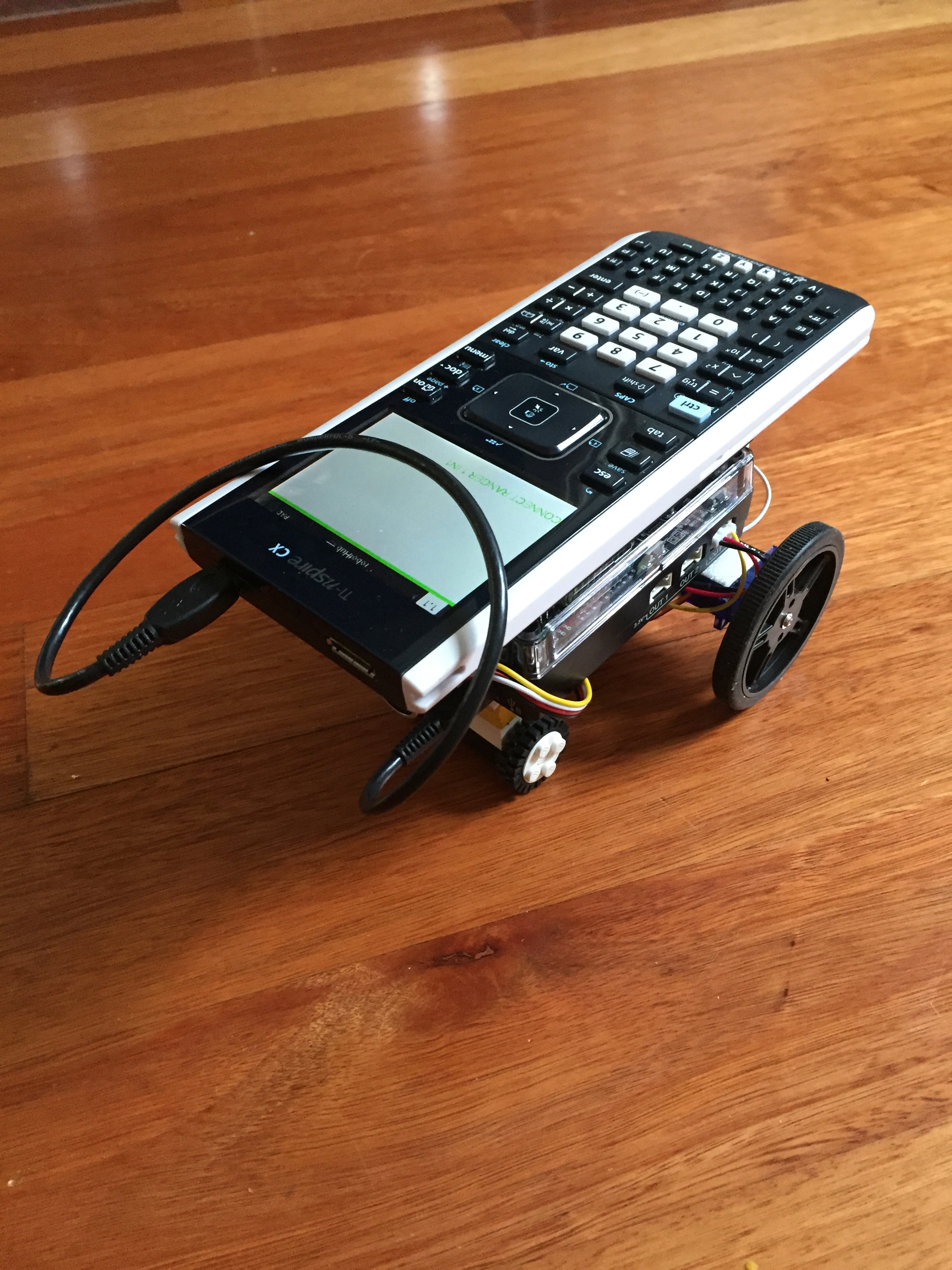 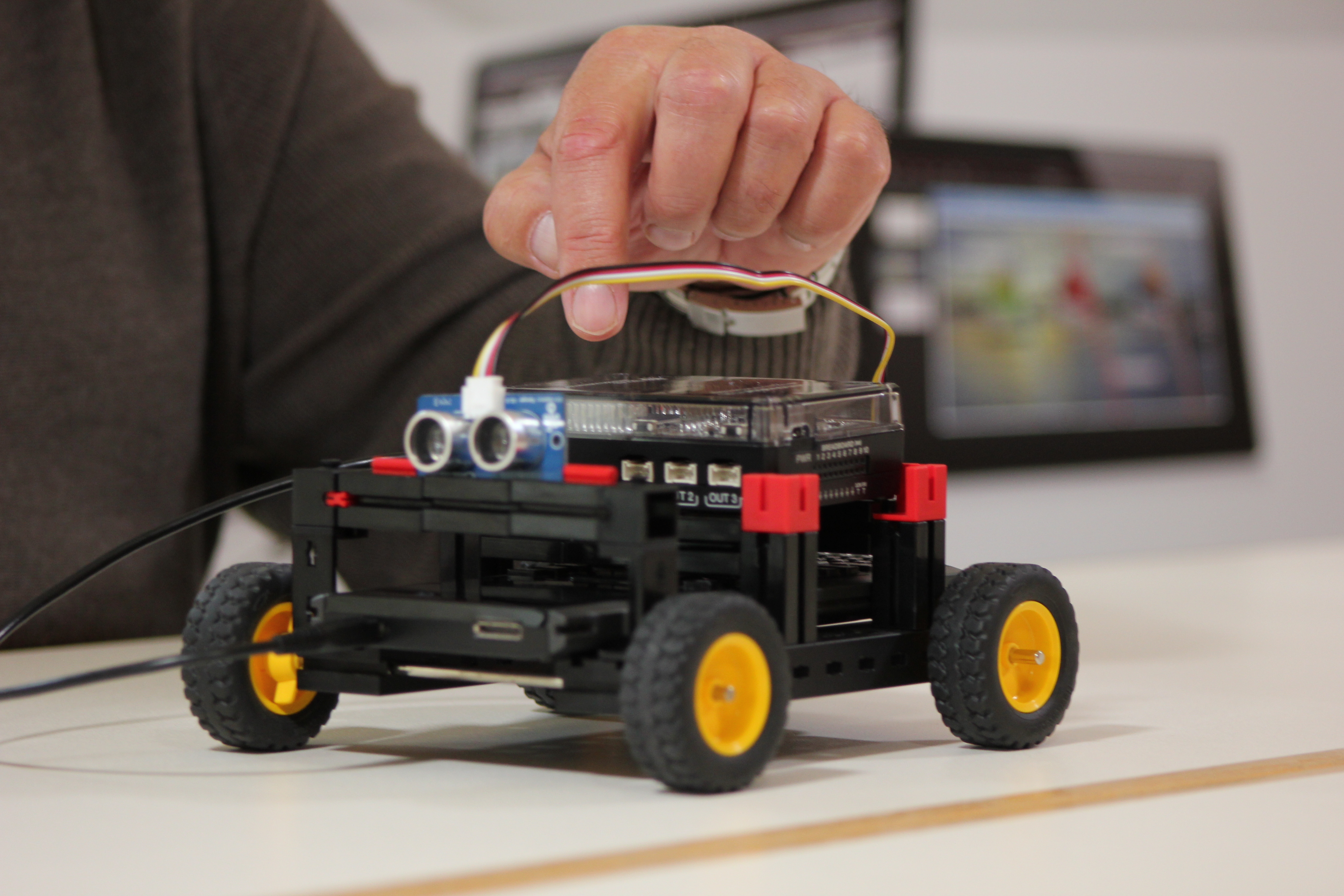